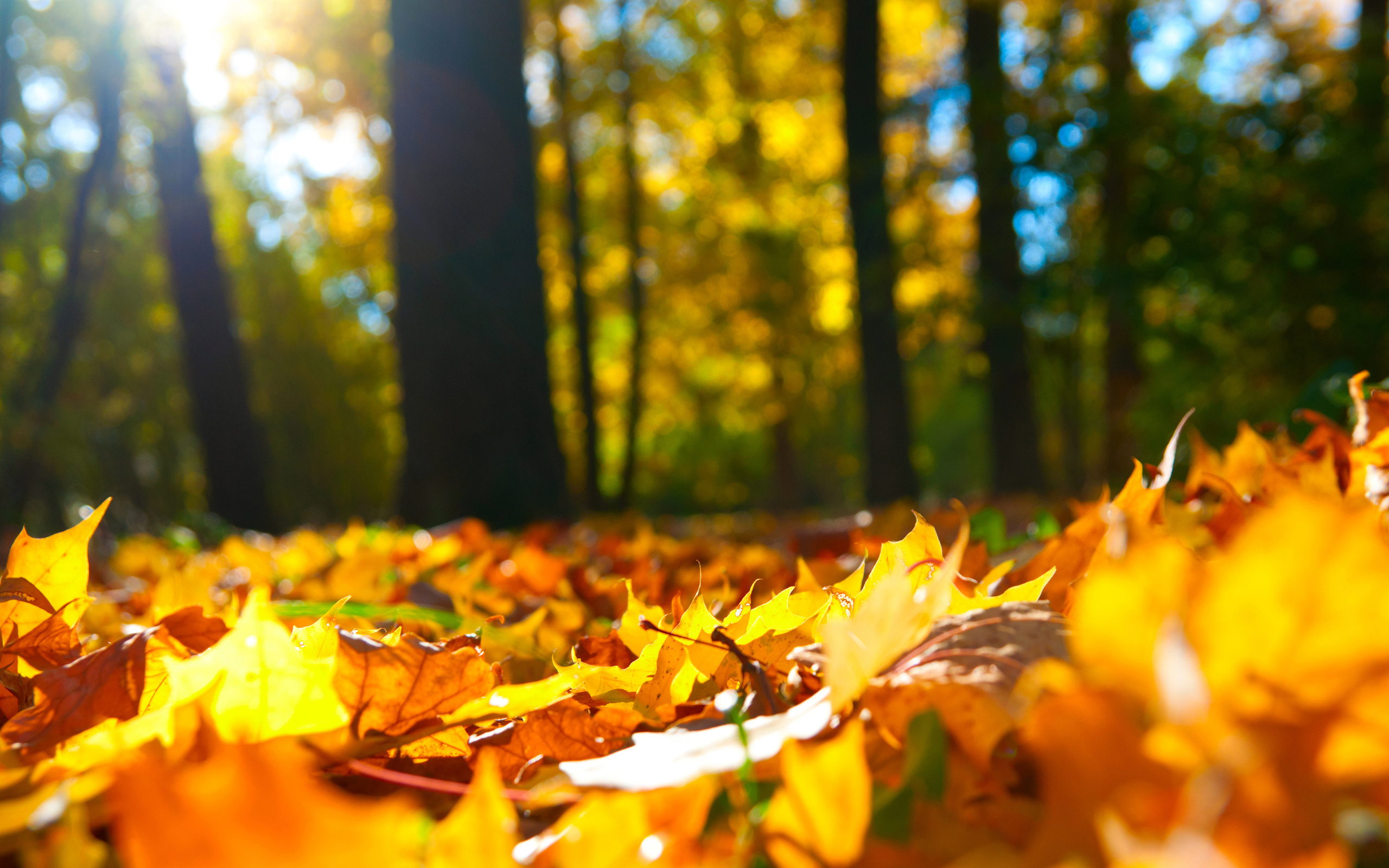 Почему листья меняют окраску и опадают
Воспитатель  МКДОУ № 61 г. Кирова Карпенко Наталия Геннадьевна
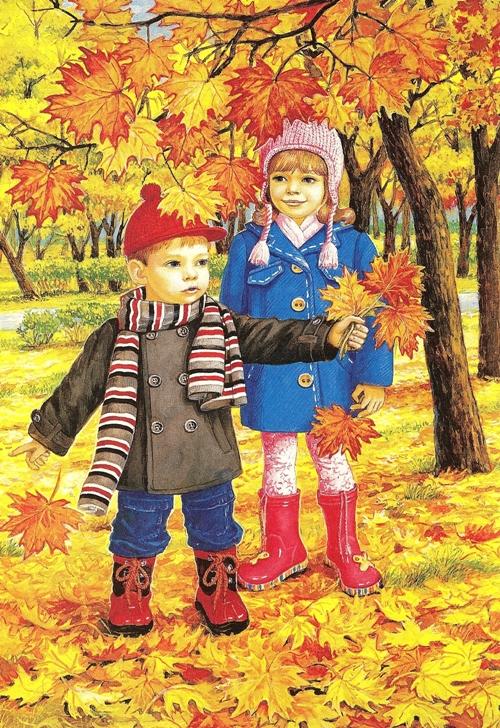 Проводили экскурсию по территории детского сада и собирали букеты
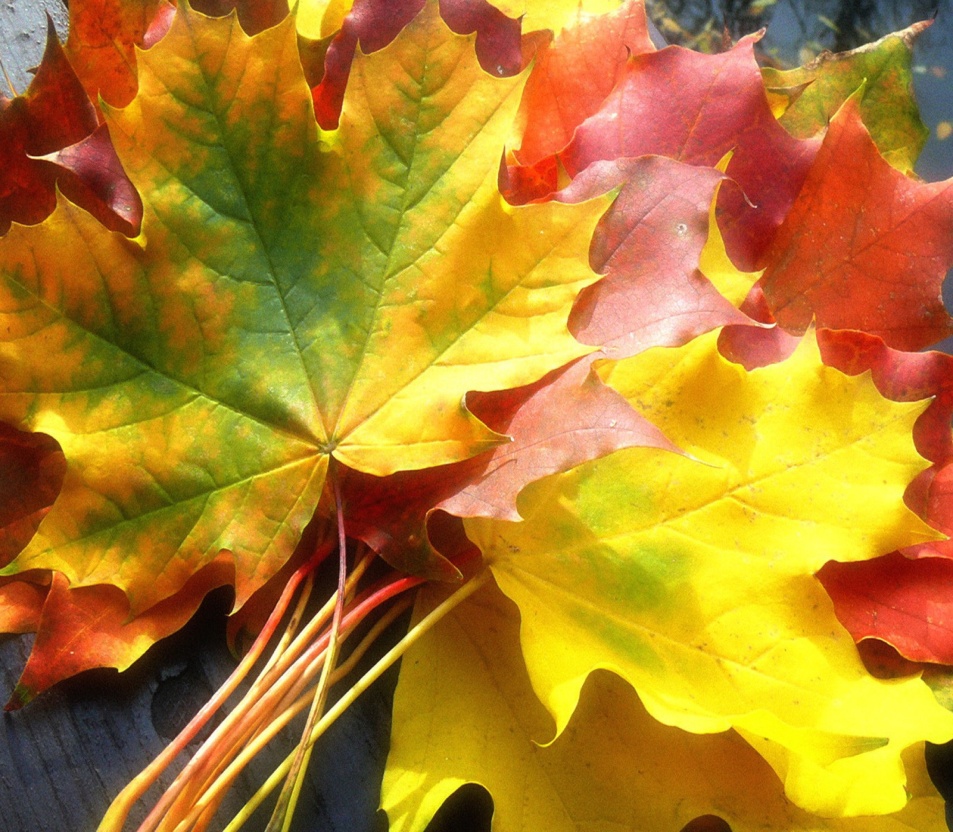 Изучали строение дерева и листа
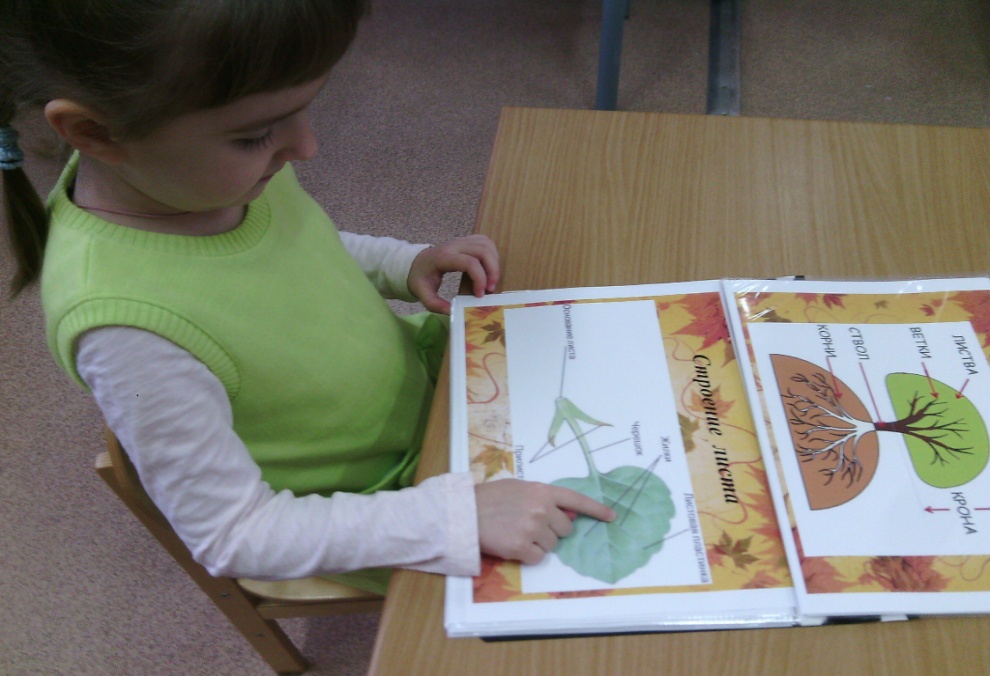 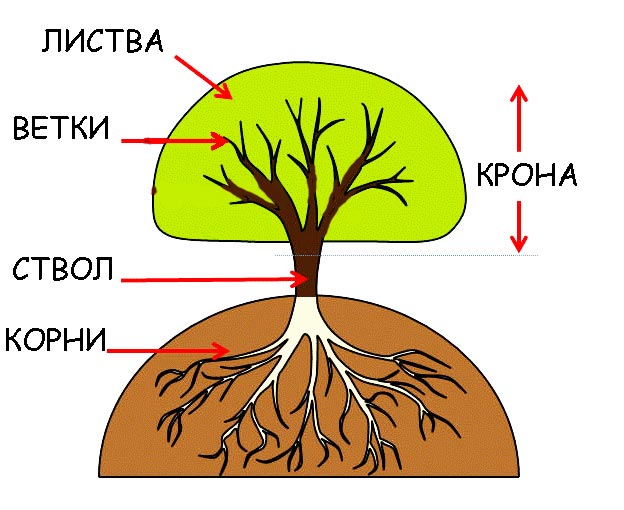 Рассматривали деревья
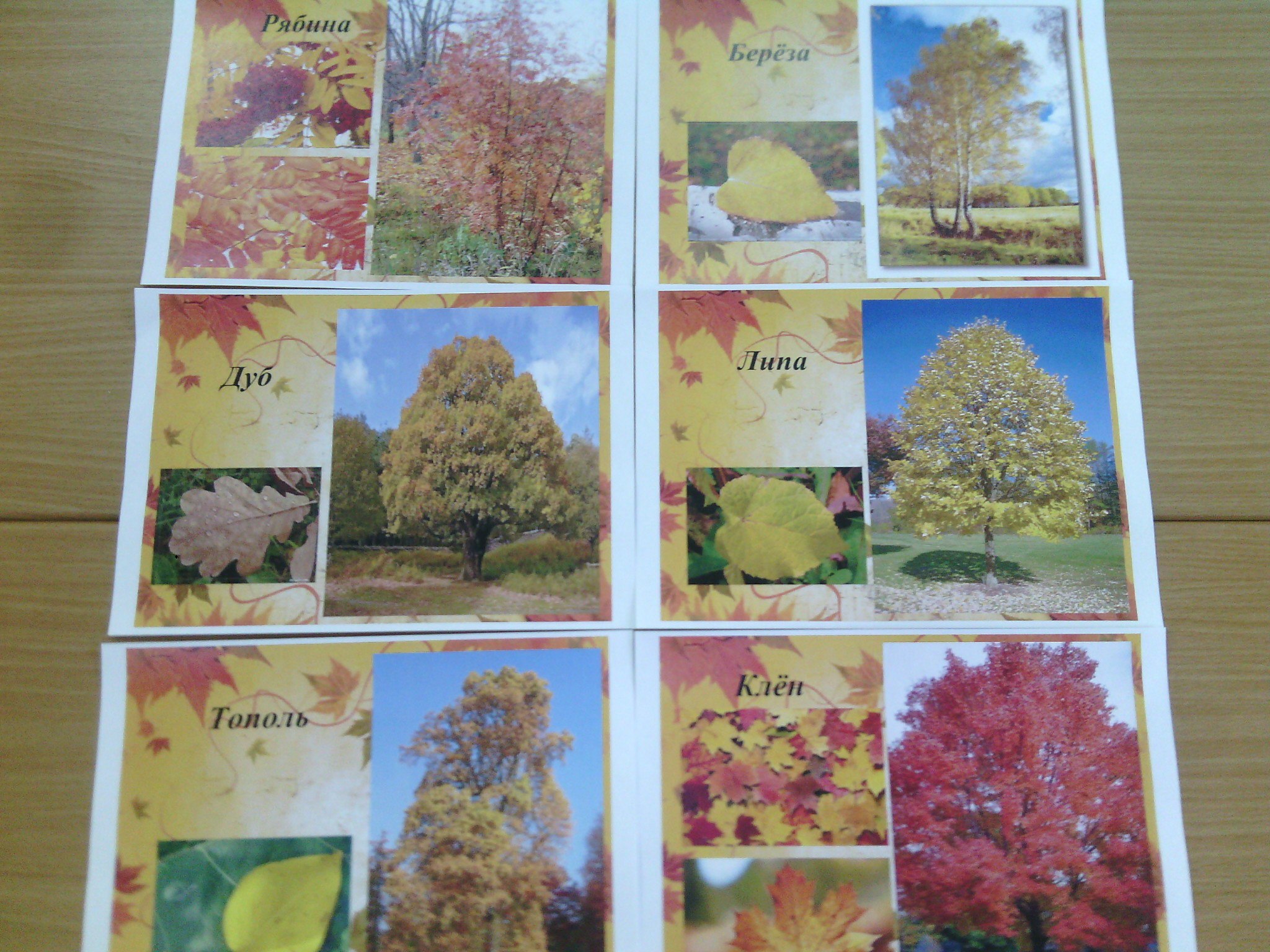 Определяли сезонные изменения дерева
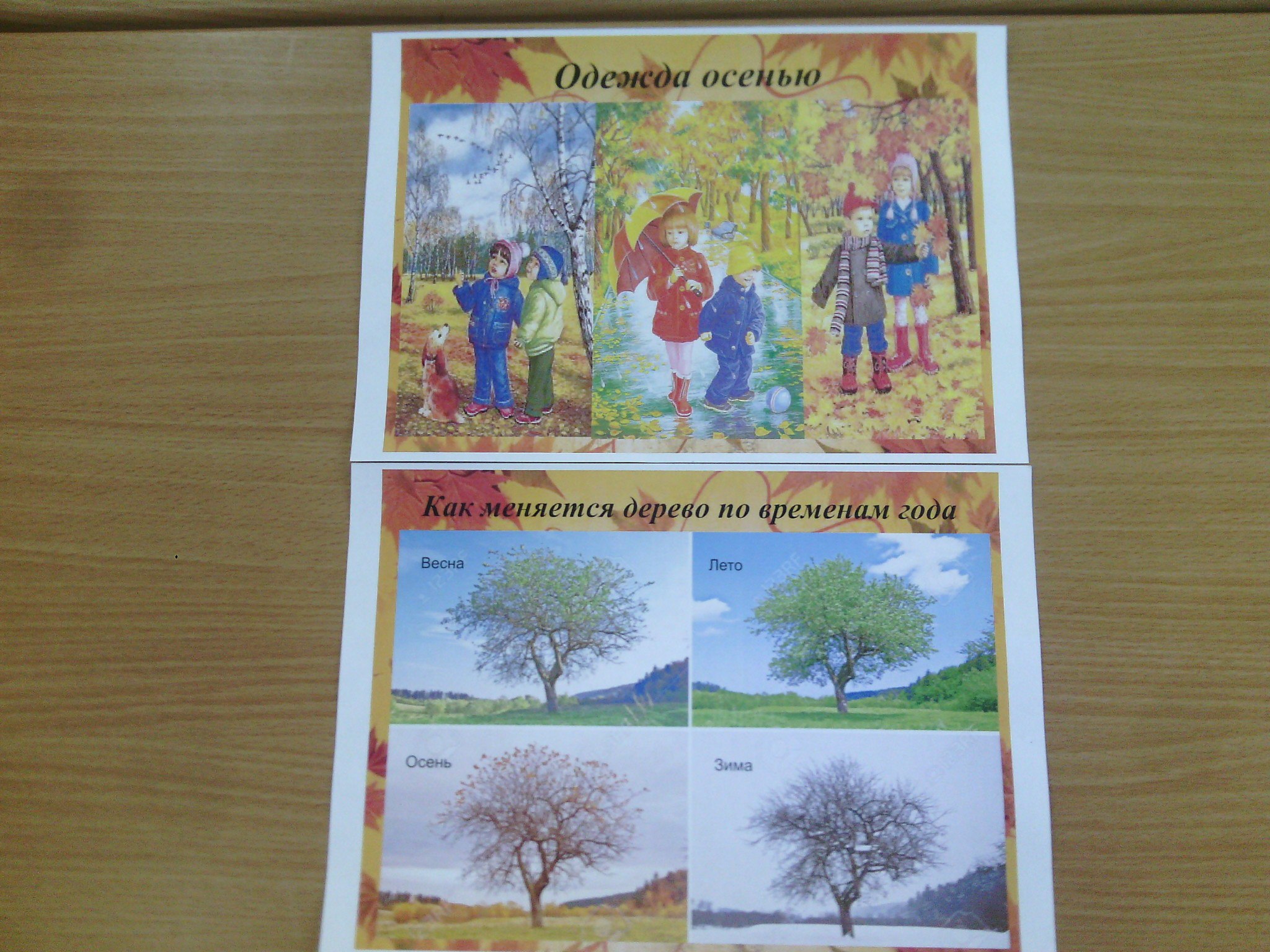 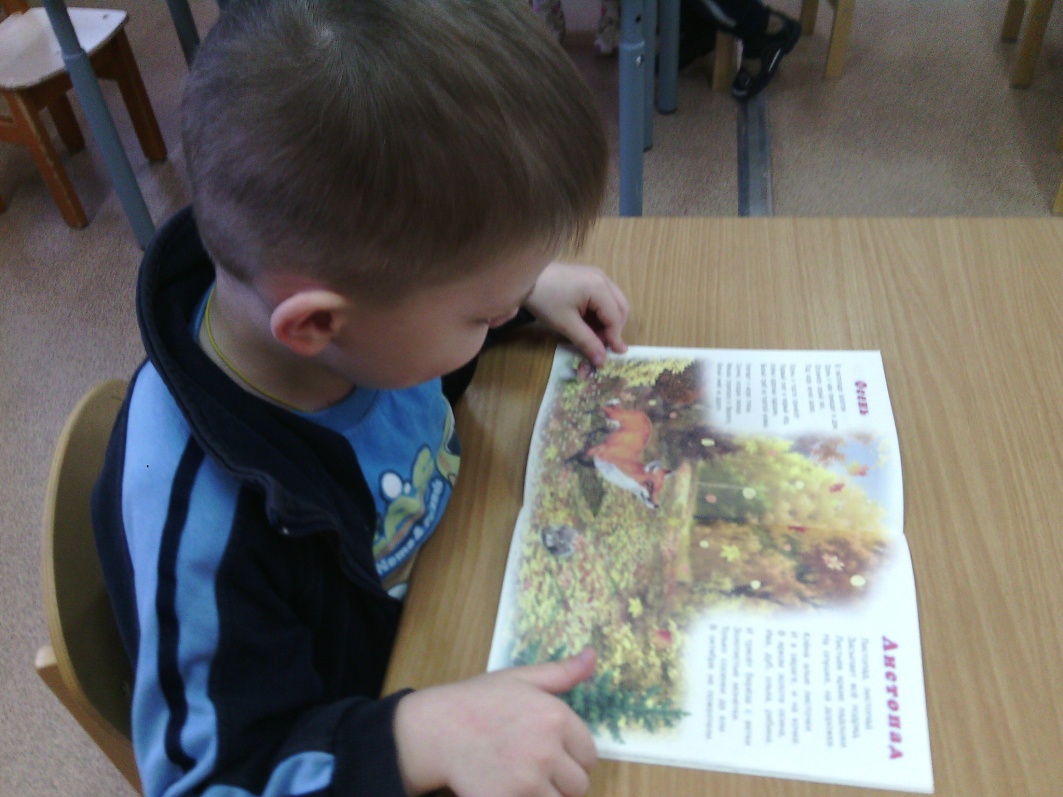 Читали стихи, пословицы и загадки
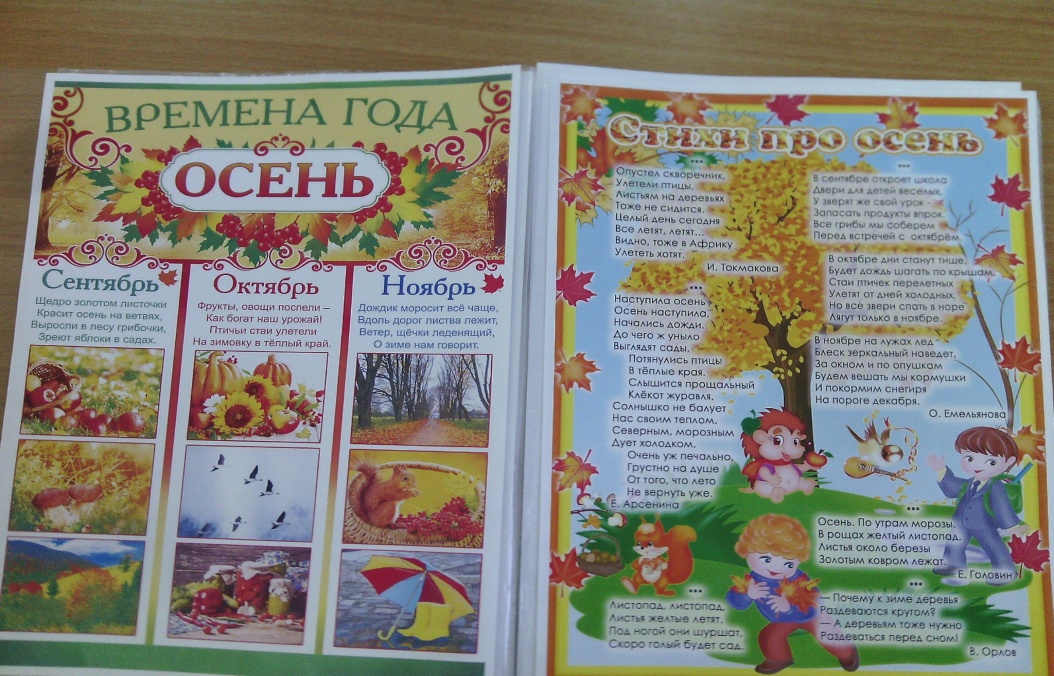 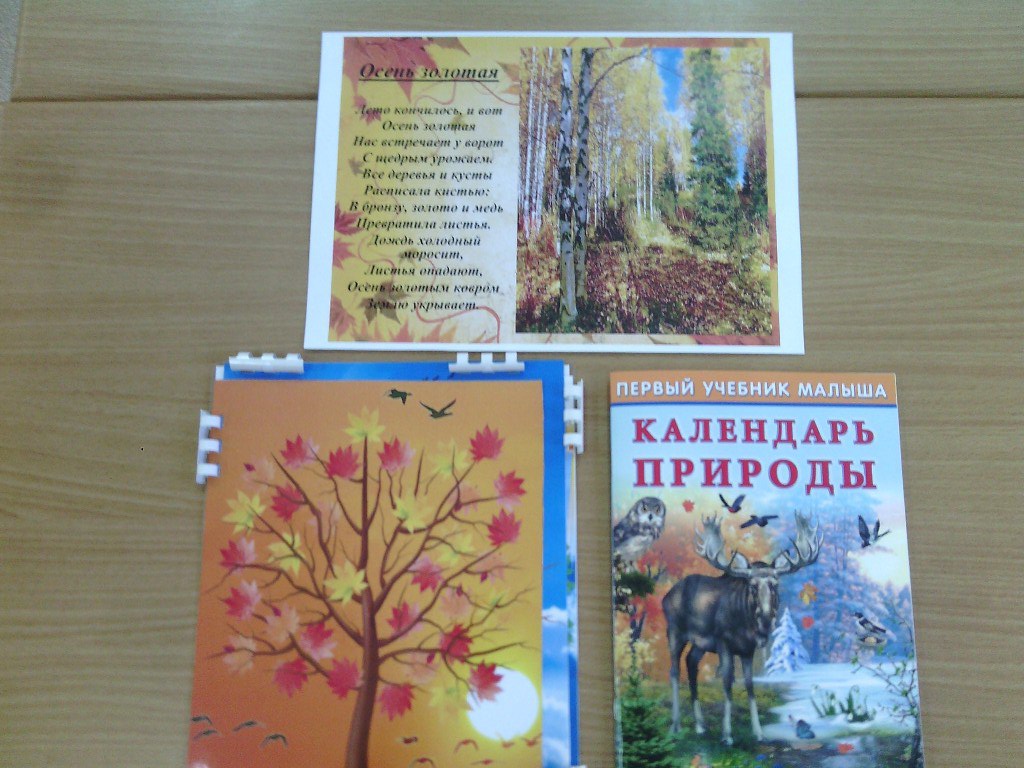 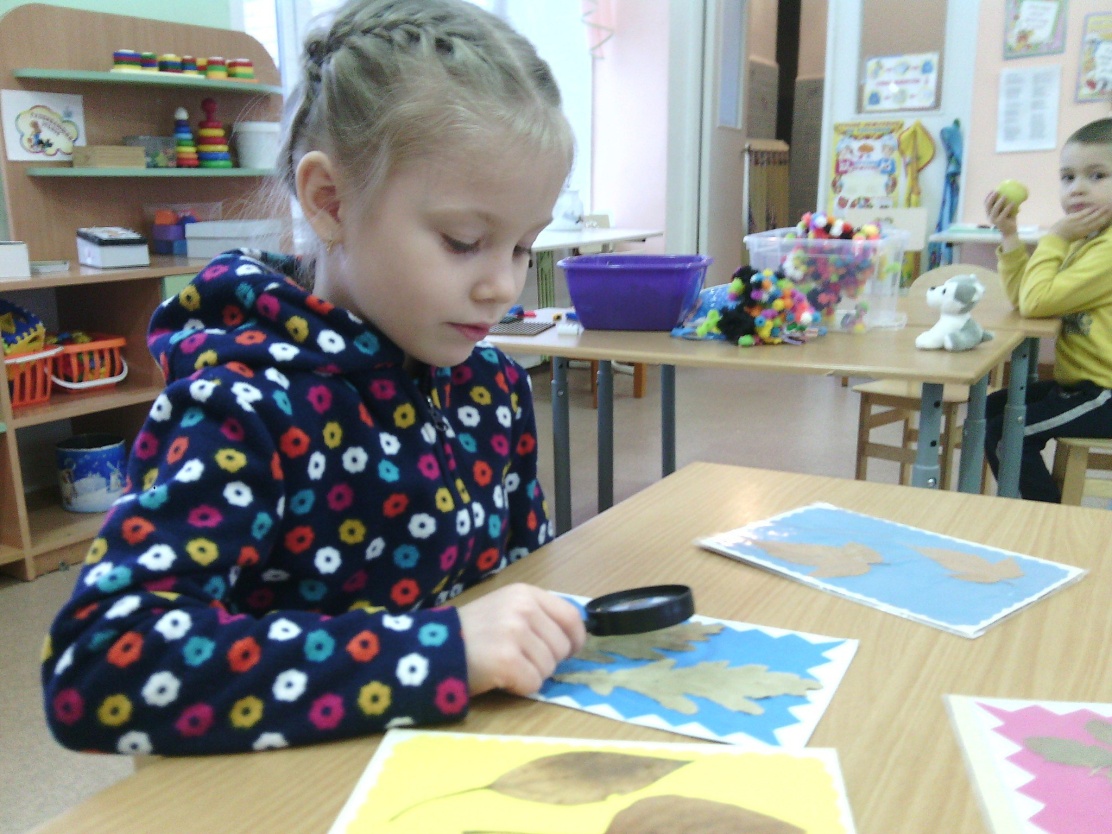 Рассматривали листья
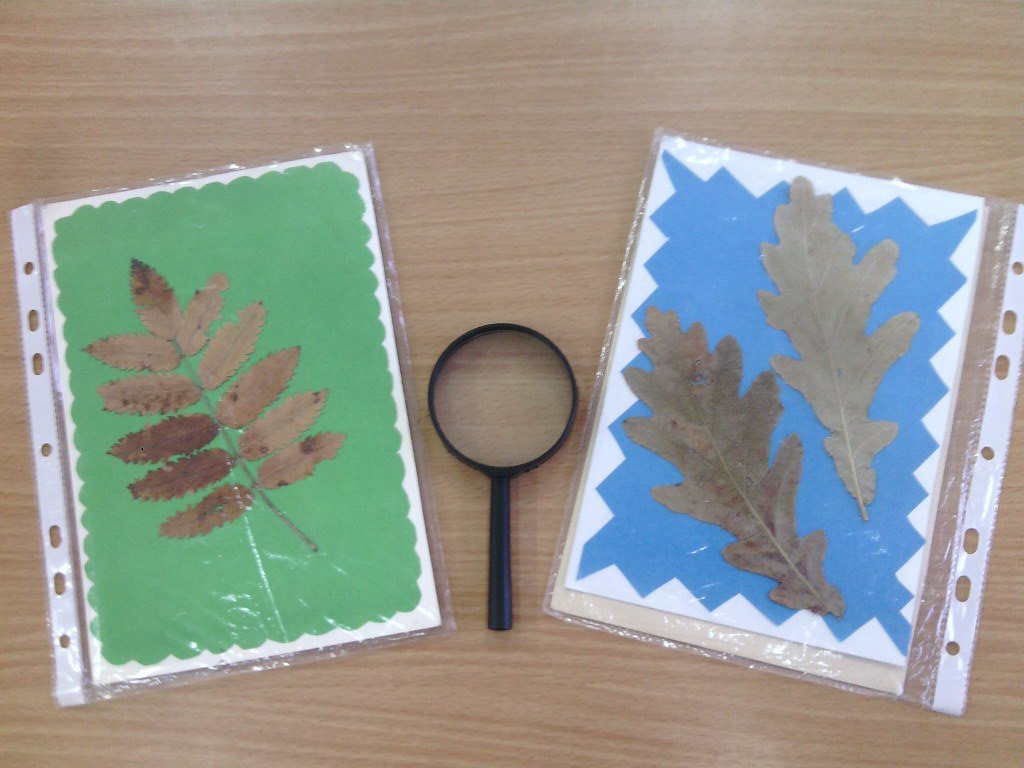 Так исчезает хлорофилл
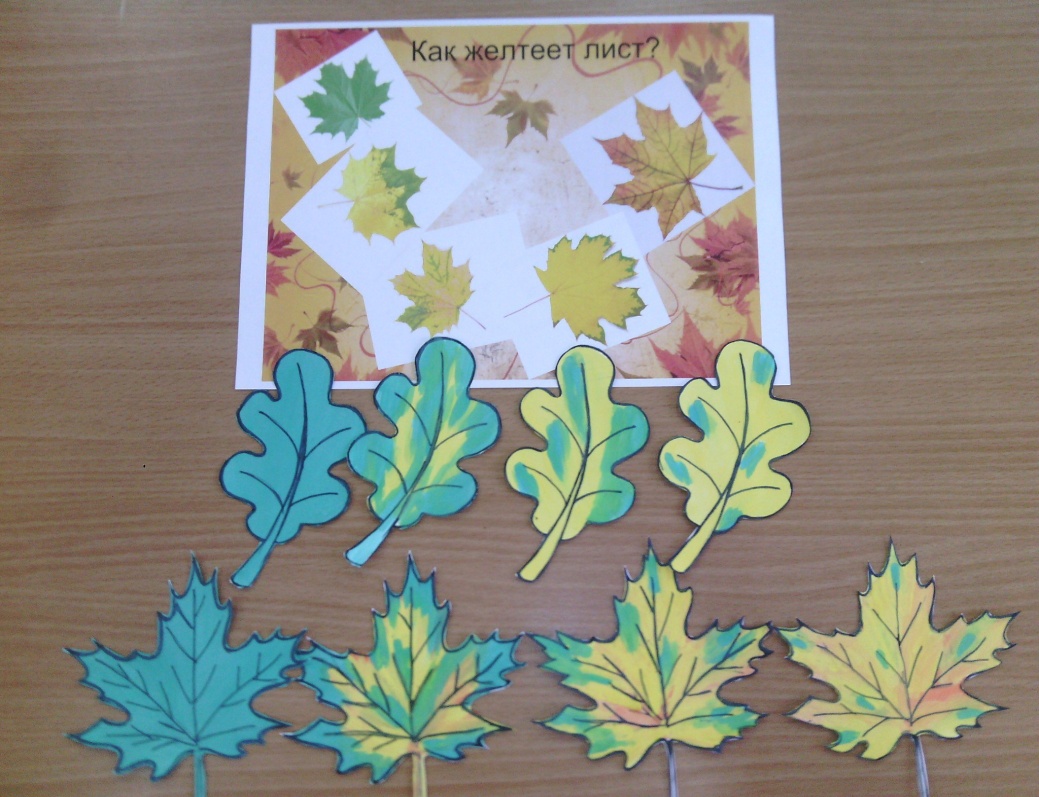 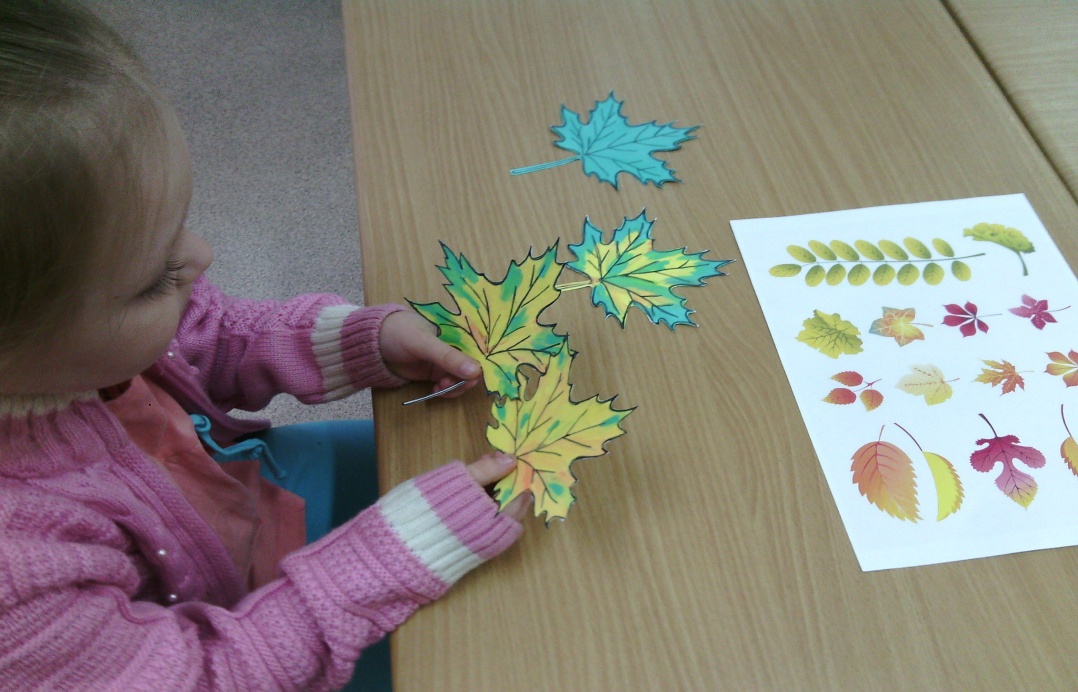 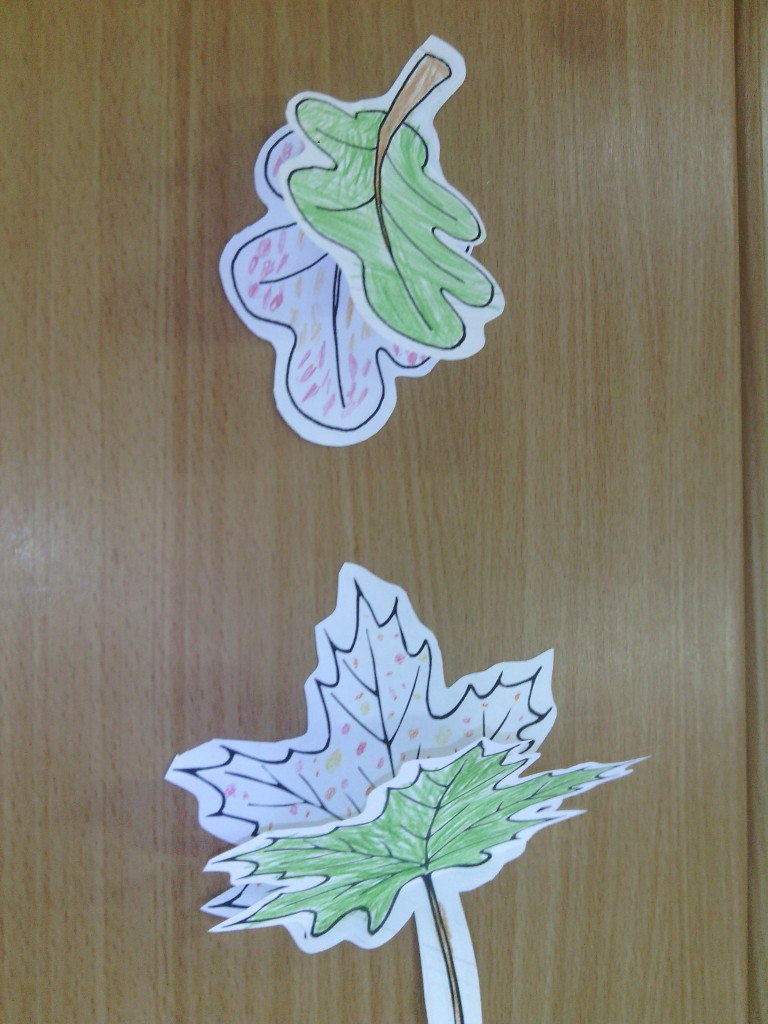 Проводили опыты
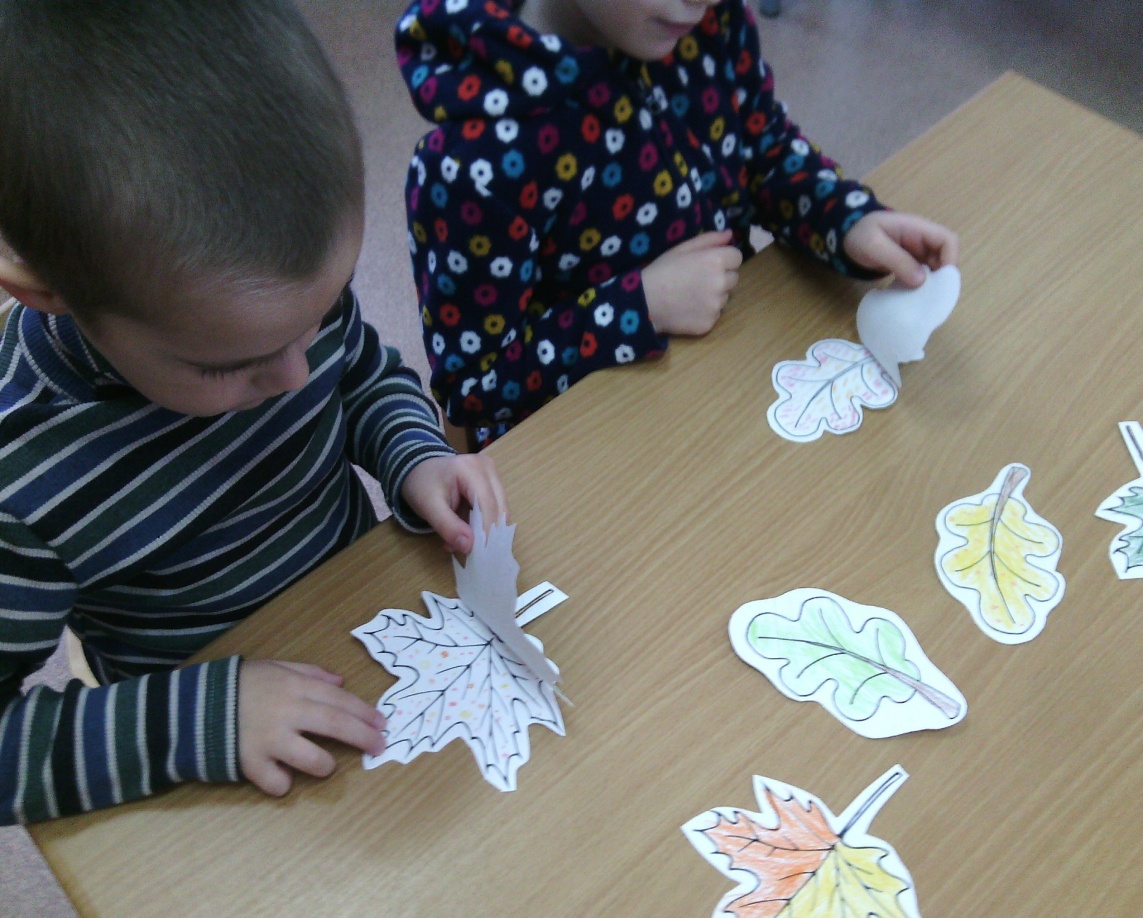 Находили дерево, лист и плод
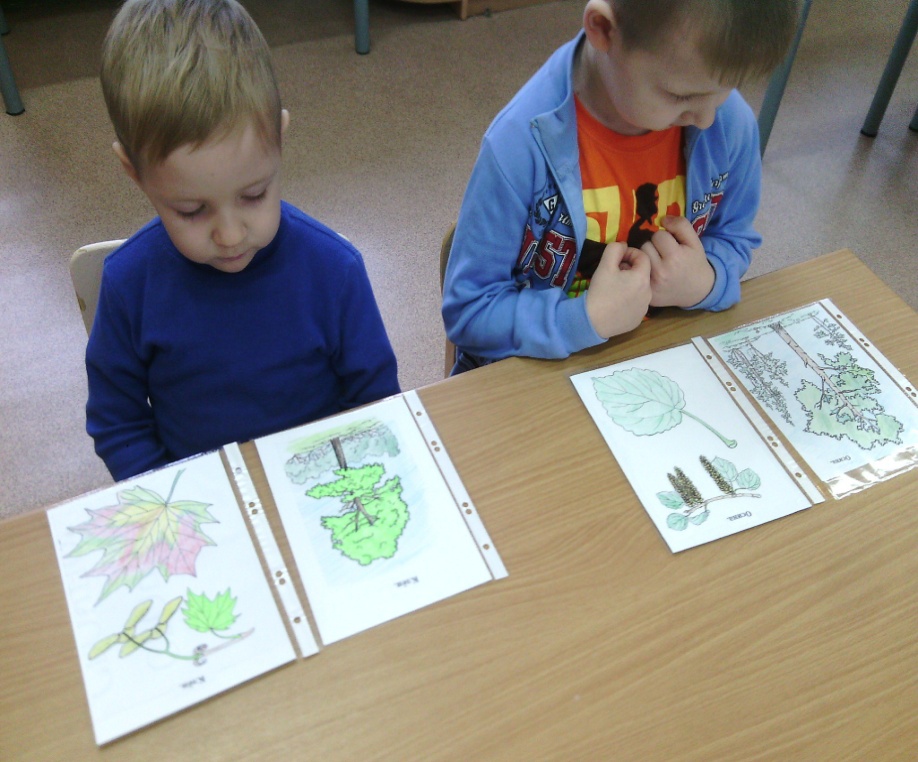 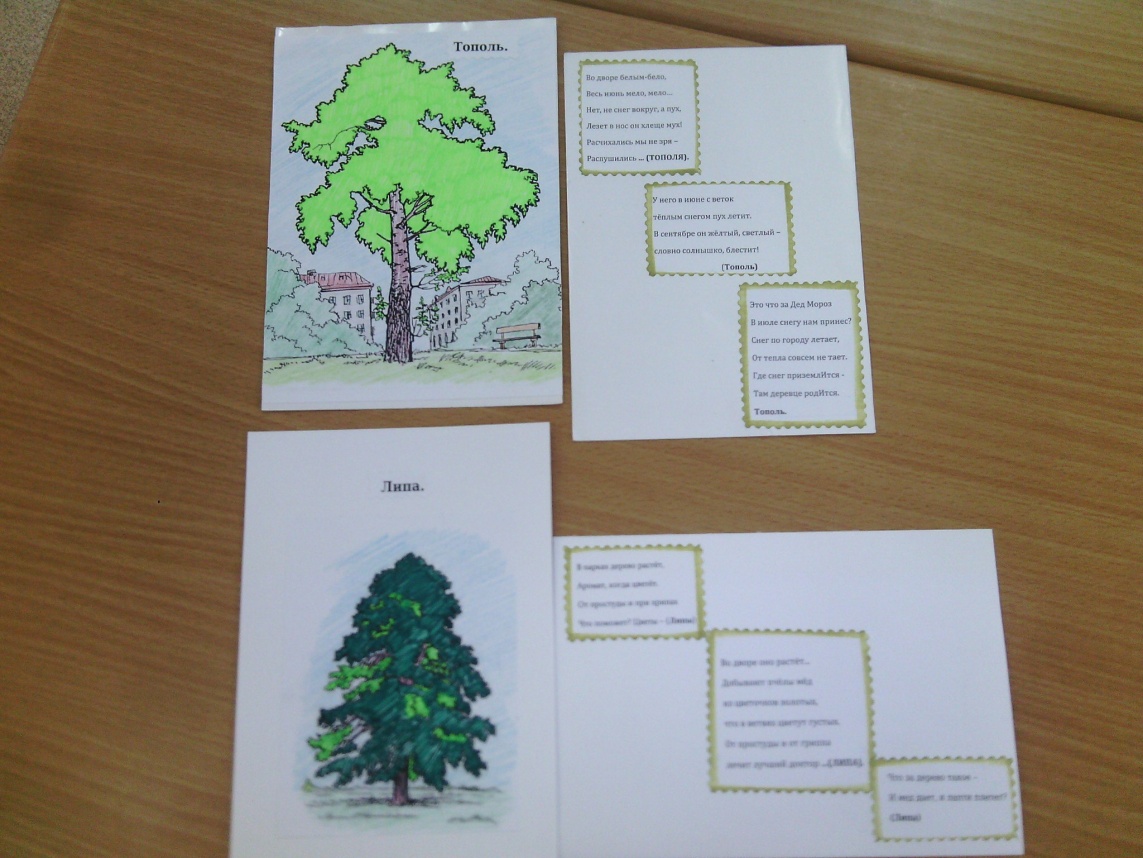 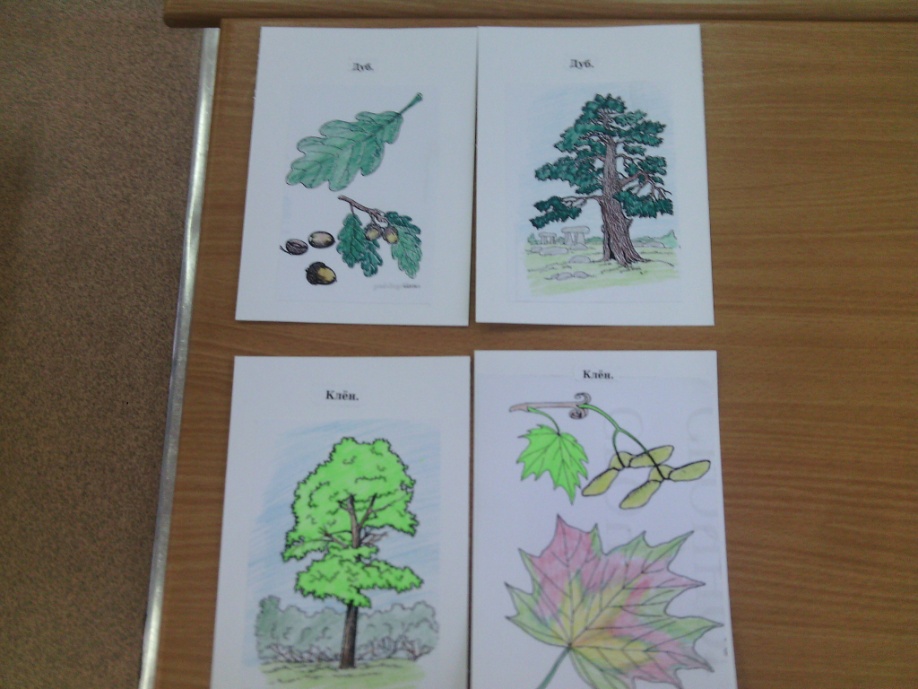 Составляли гербарий
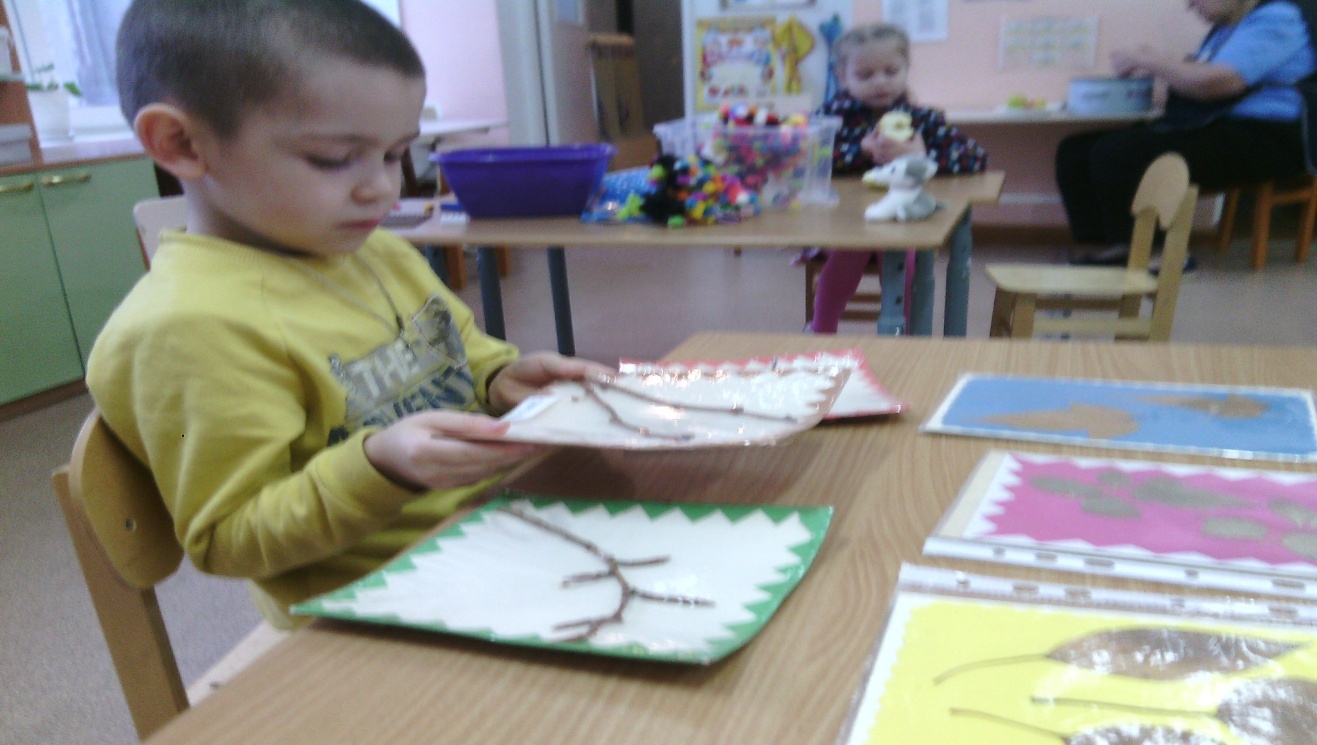 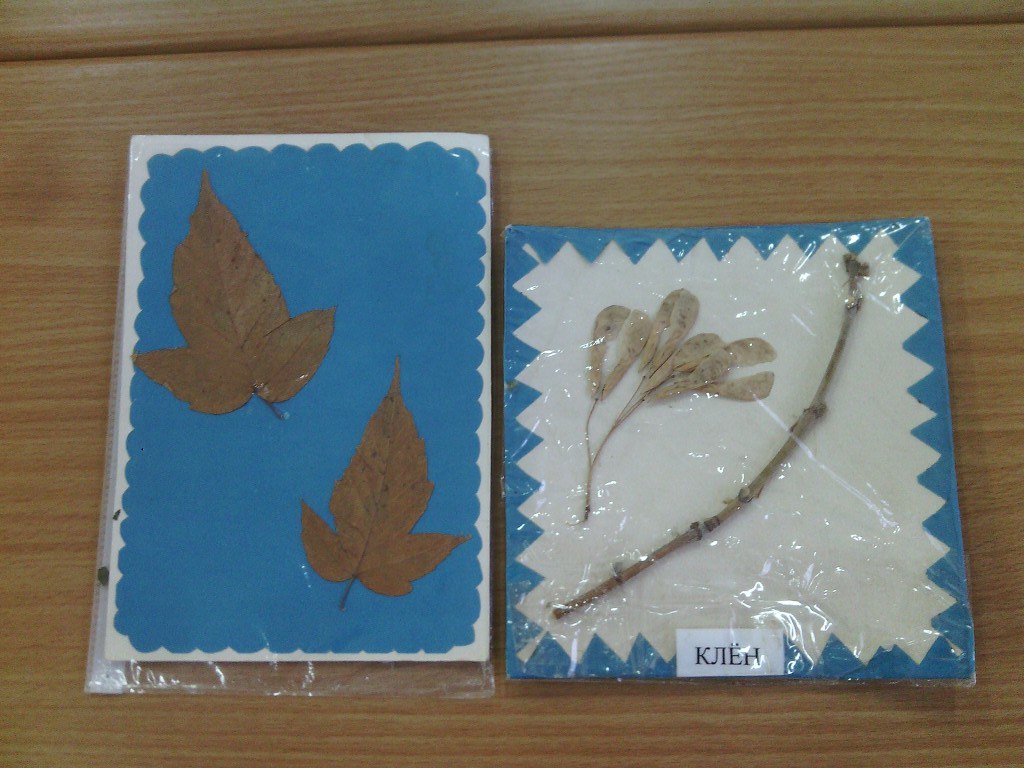 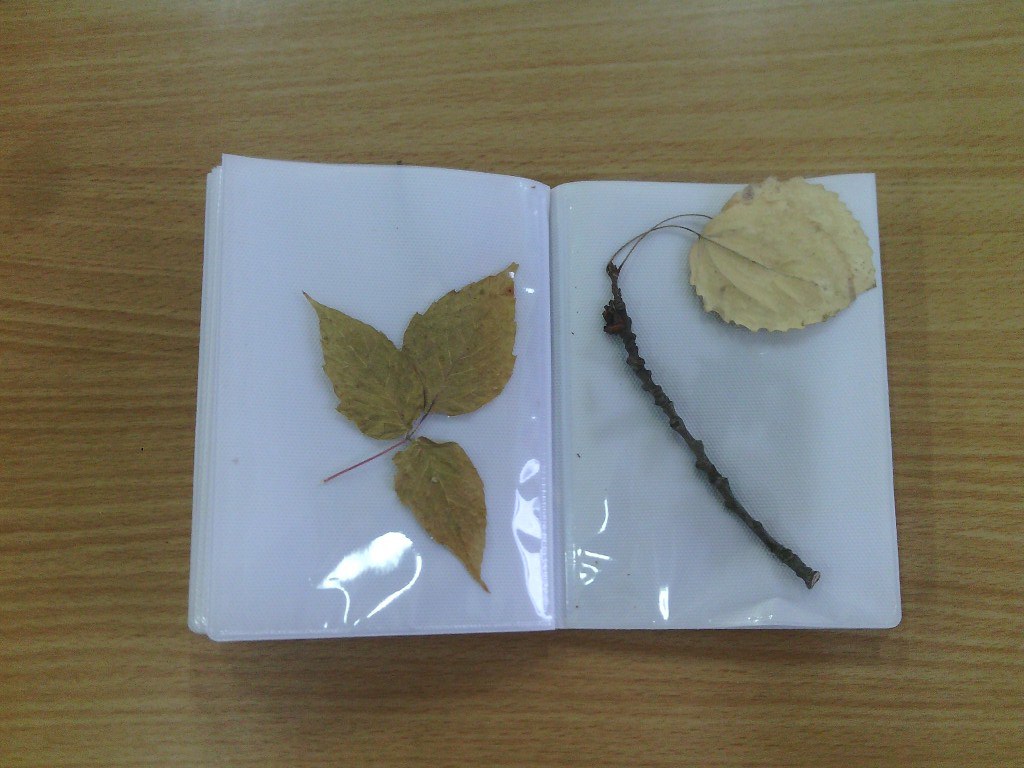 Раскрашивали силуэты листьев
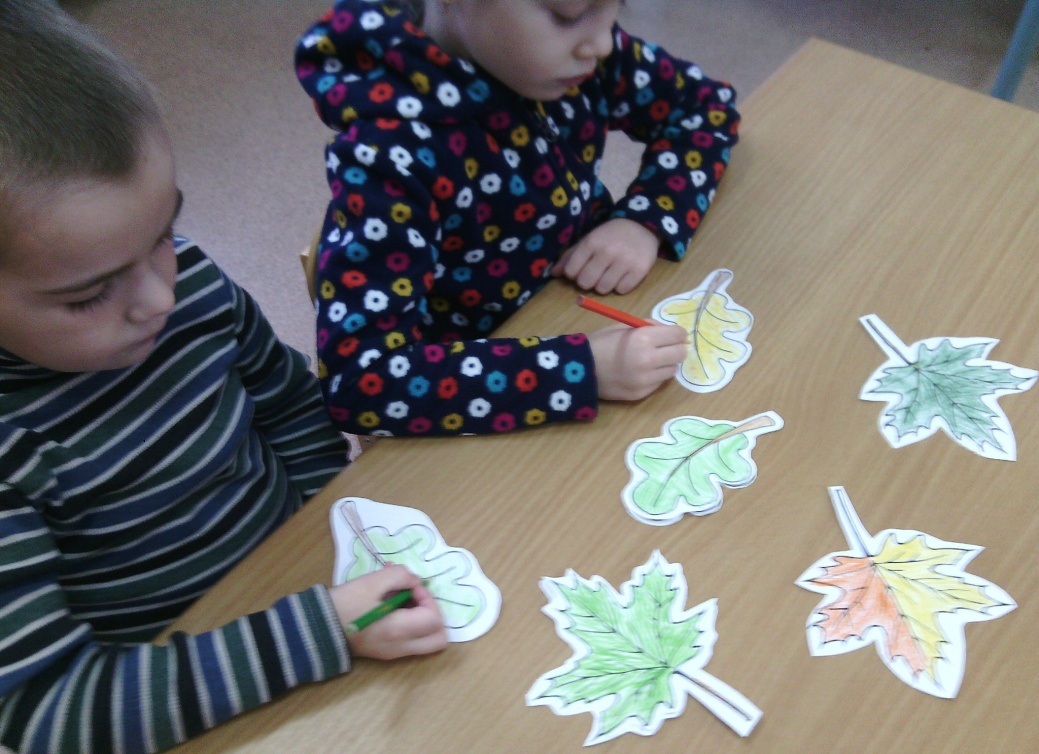 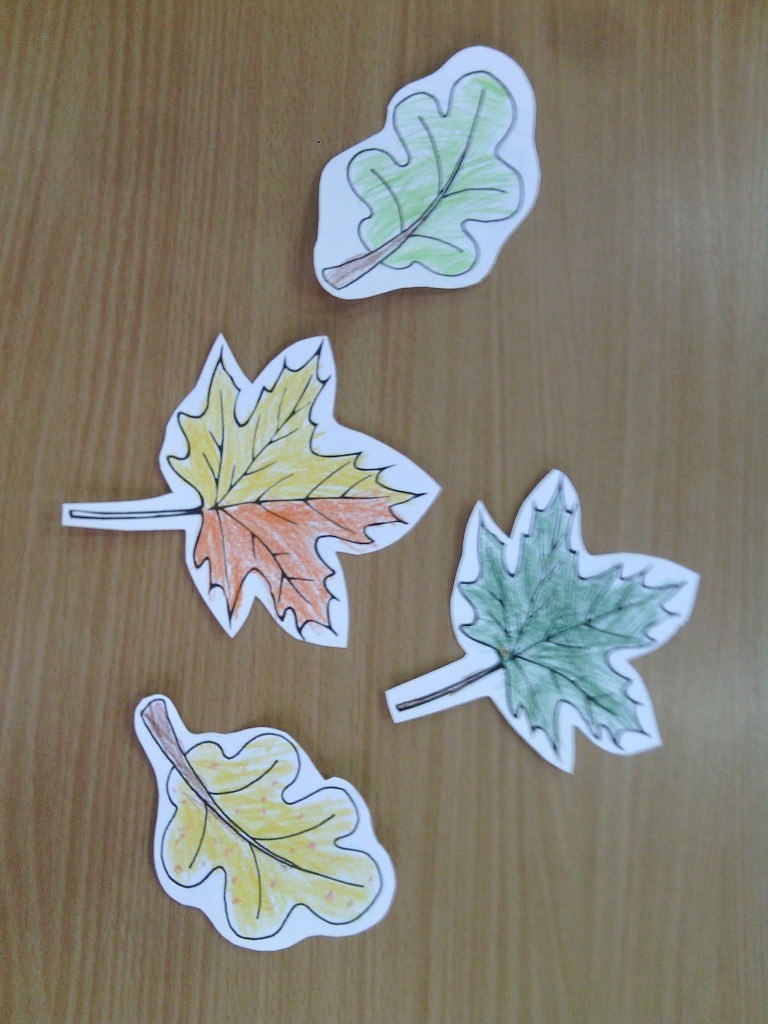 Играли в дидактические игры
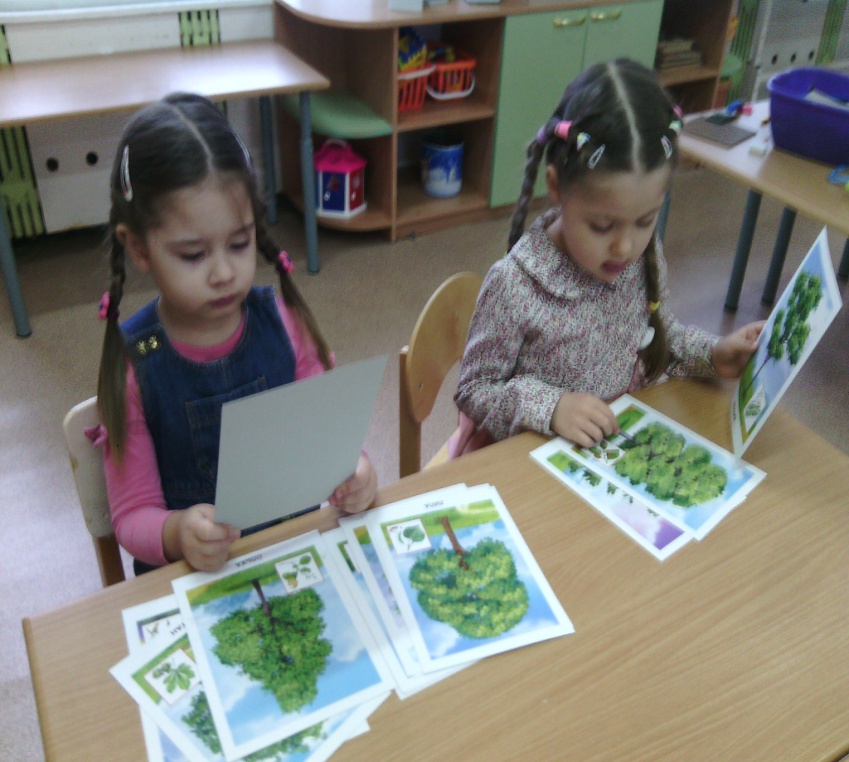 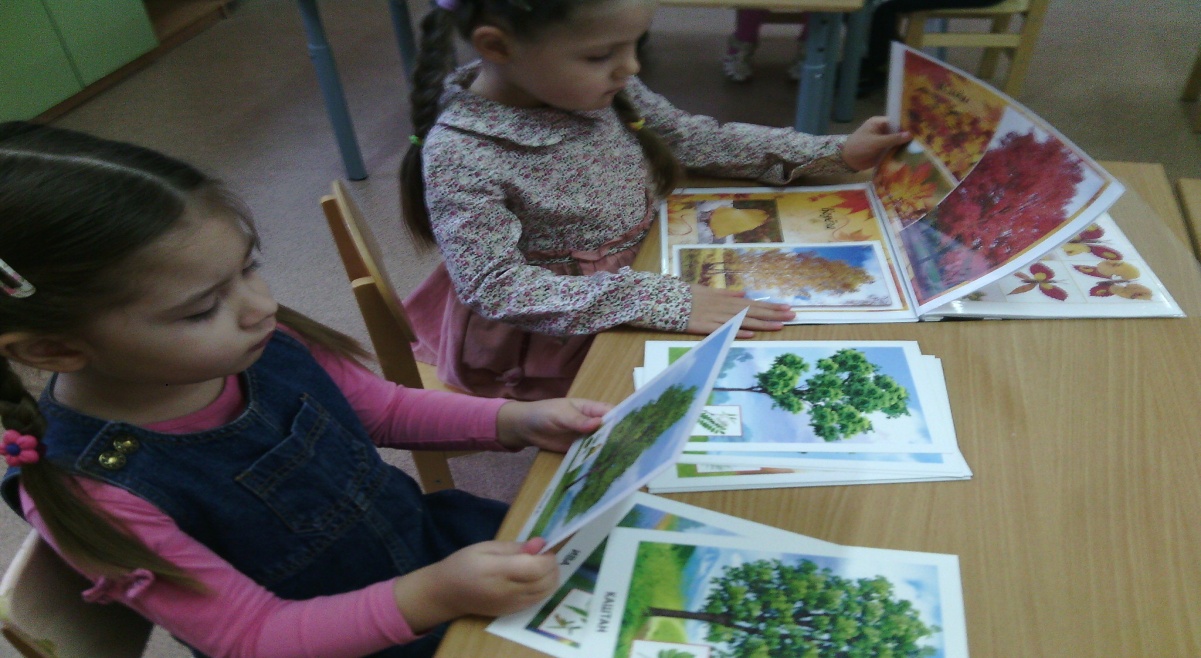 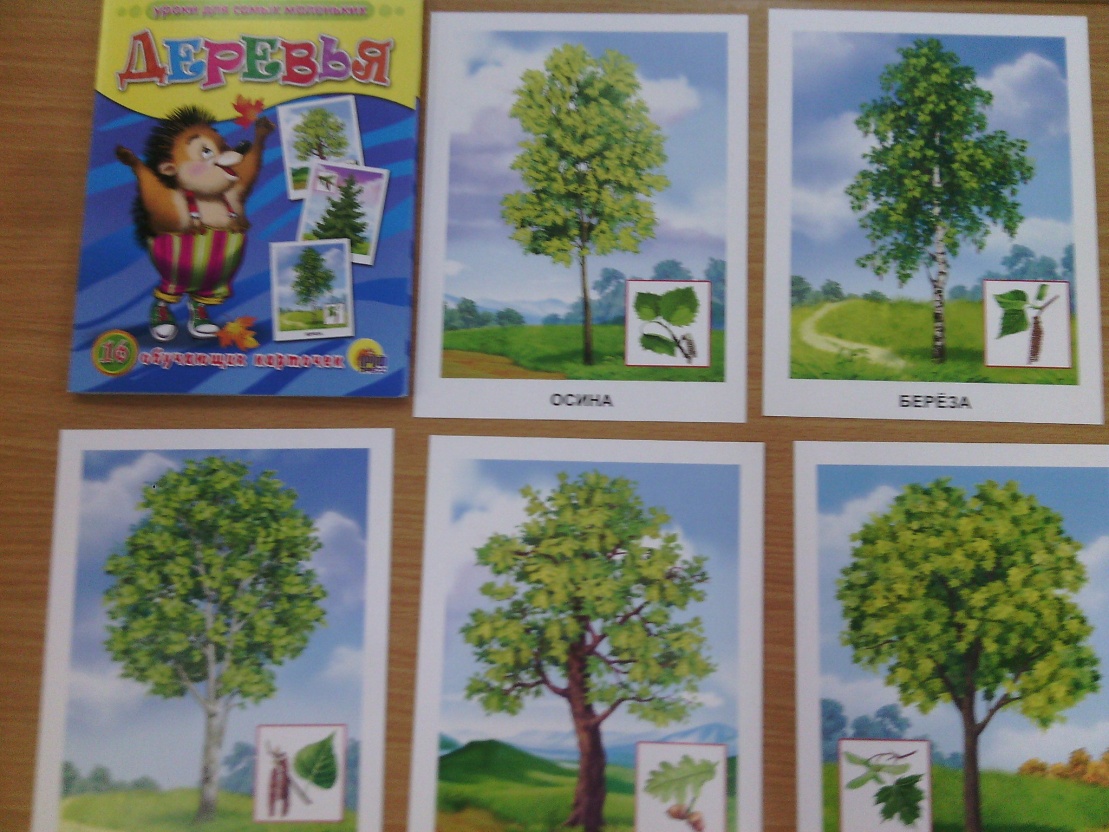 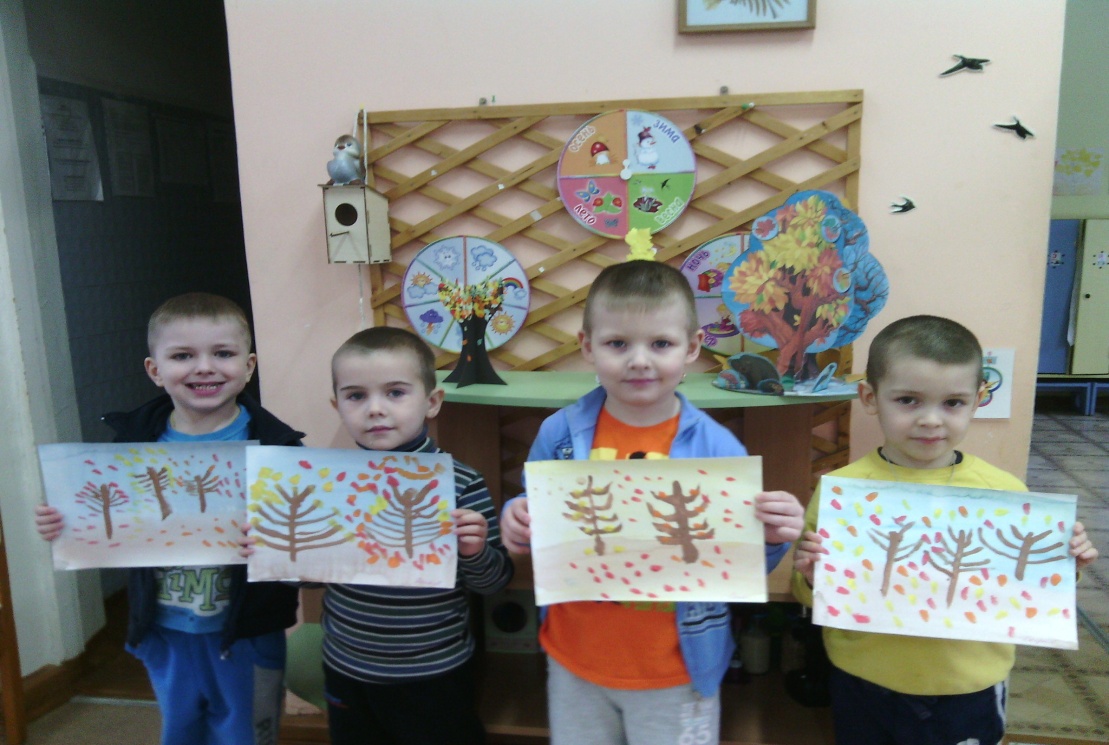 Лепили, рисовали, делали аппликацию
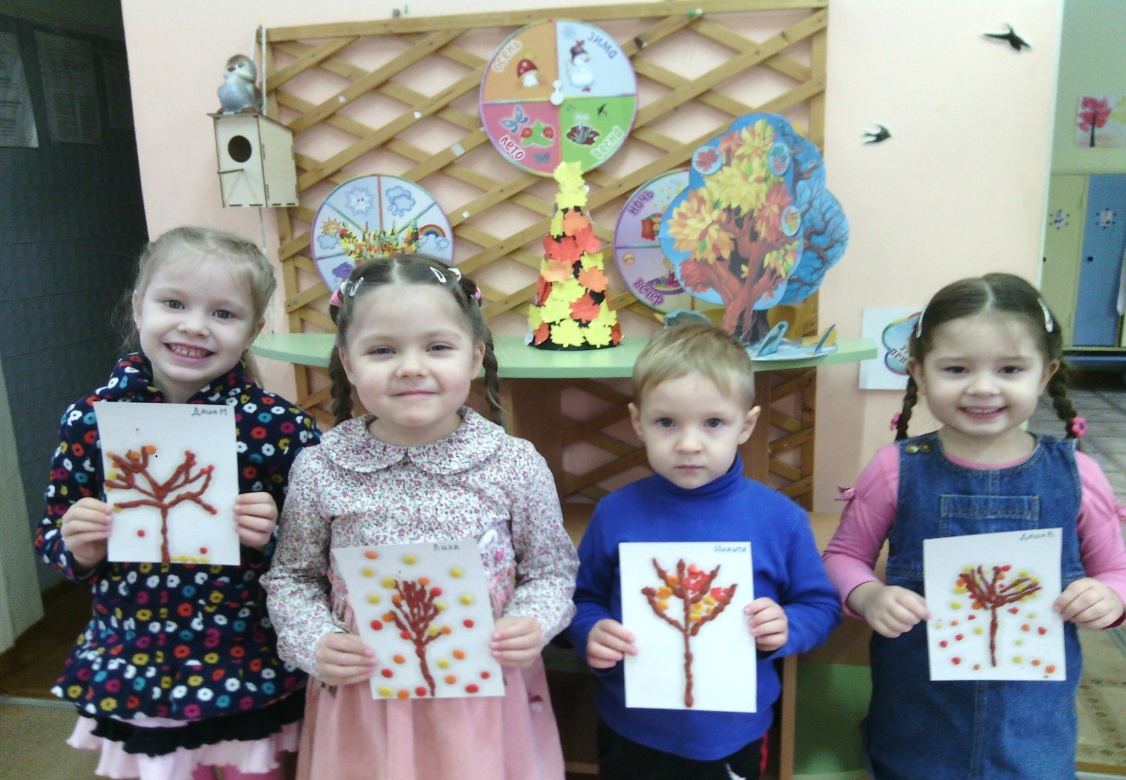 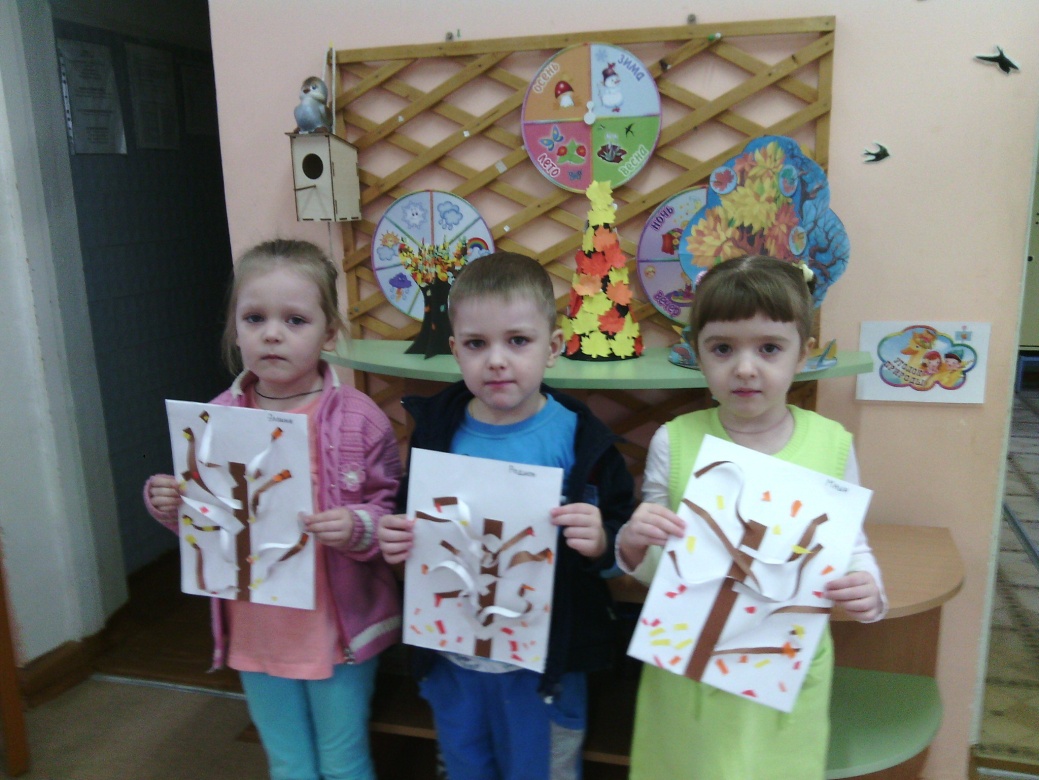 Выставка поделок из осенних листьев
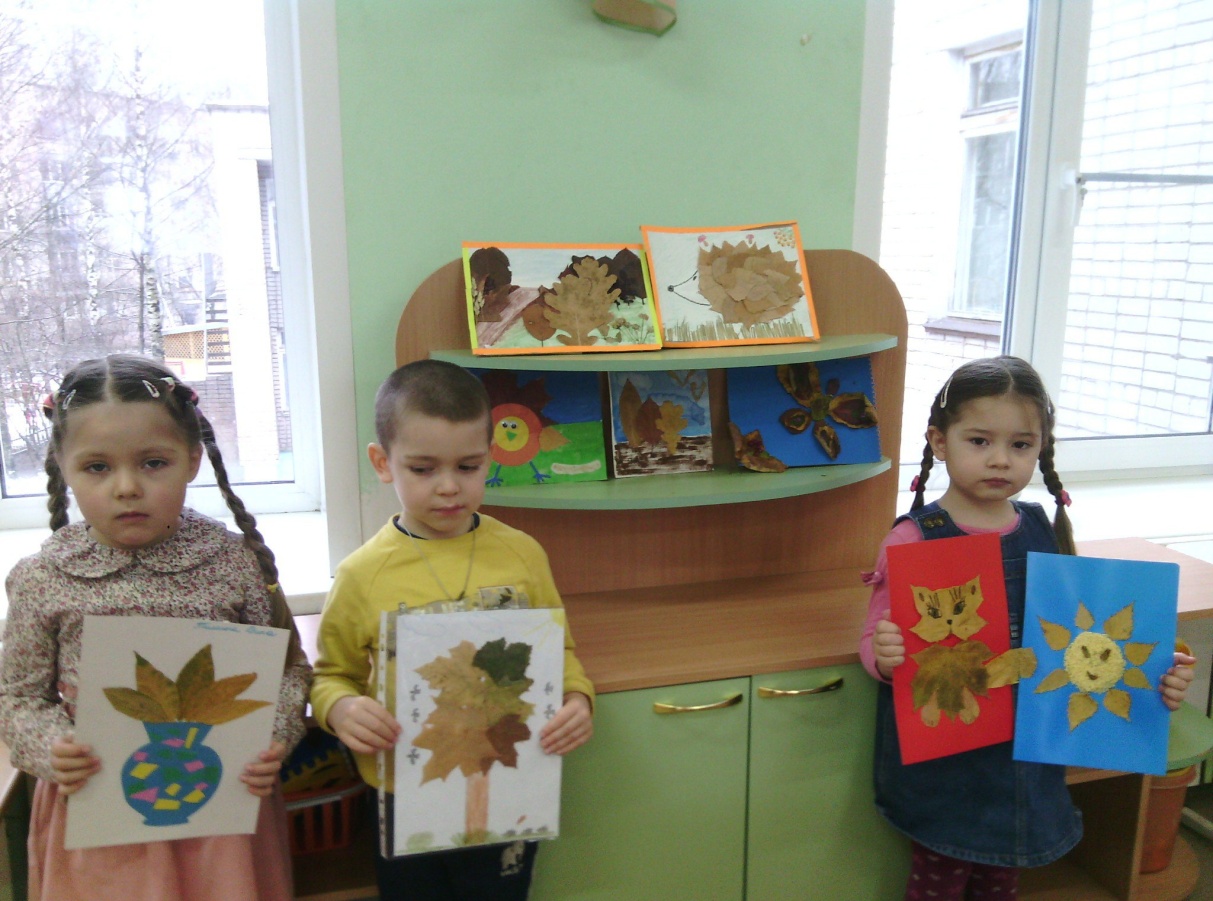 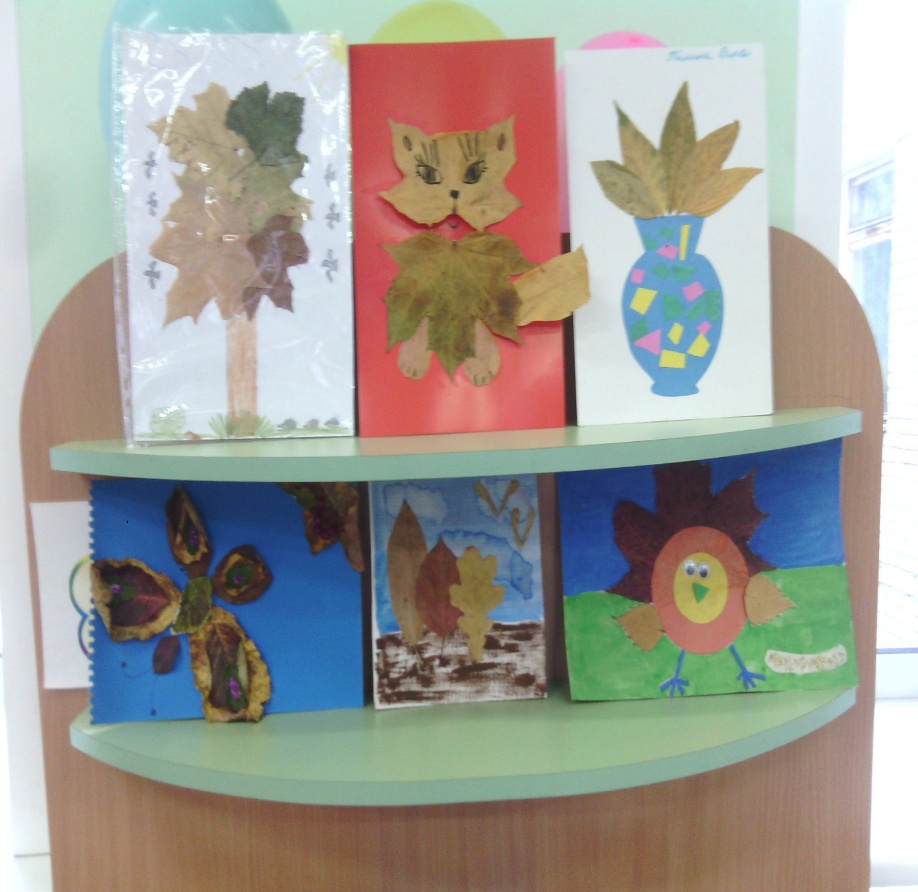 Выставка поделок из осенних листьев
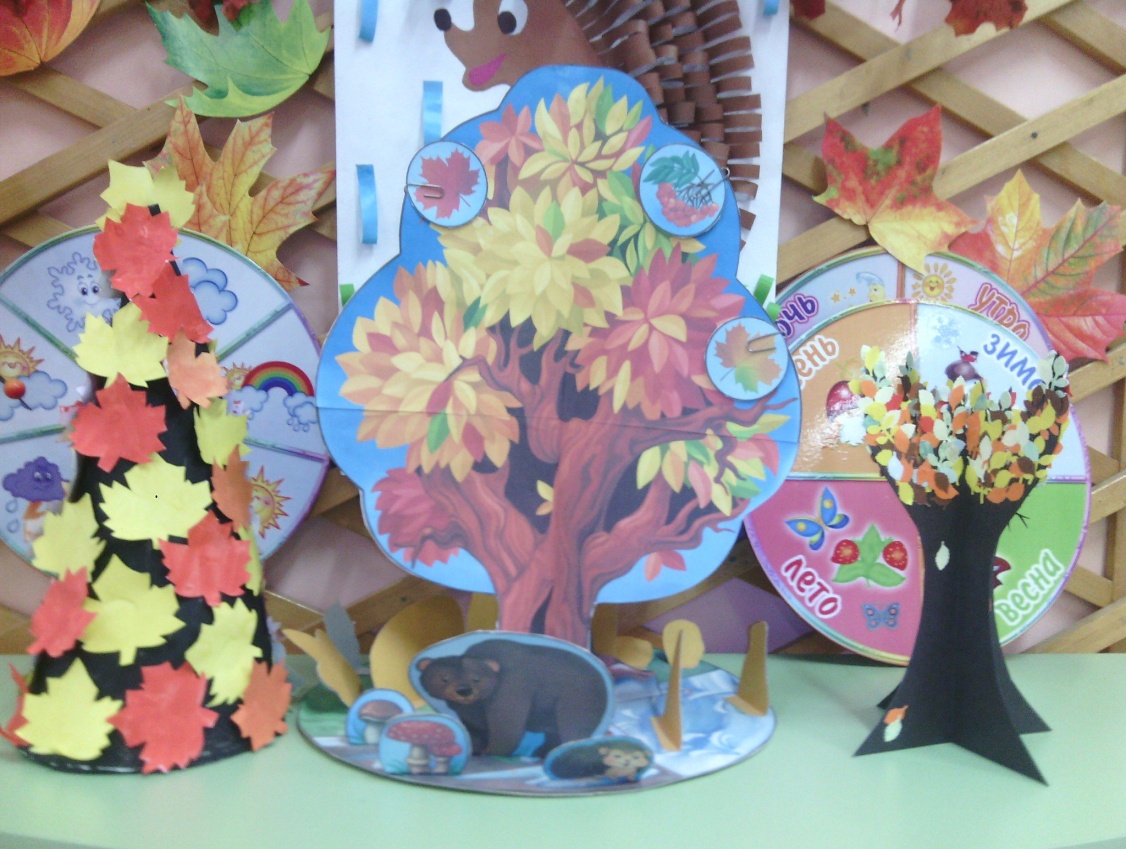 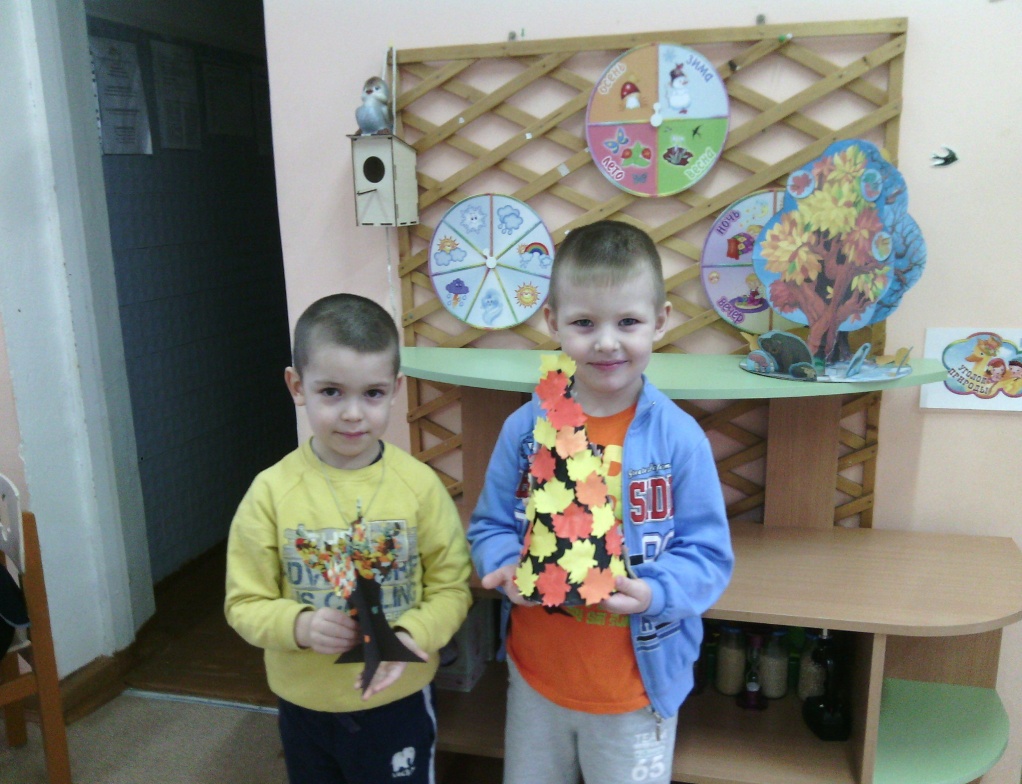 Пальчиковые игры, динамические паузы
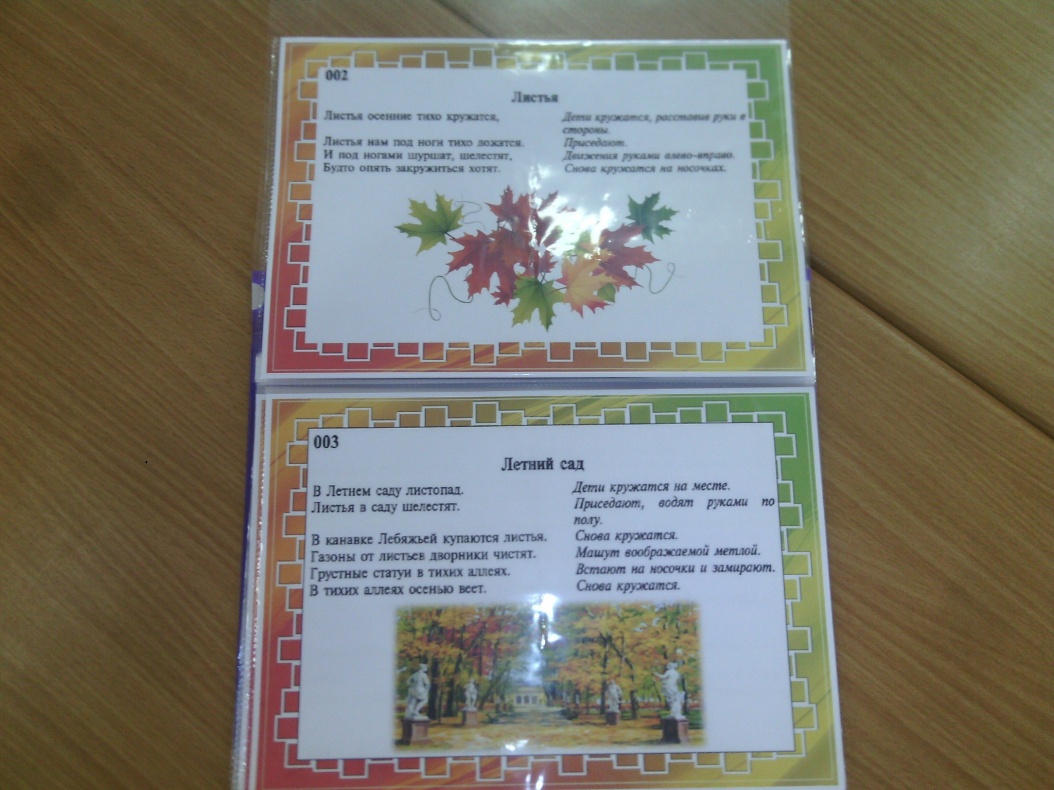 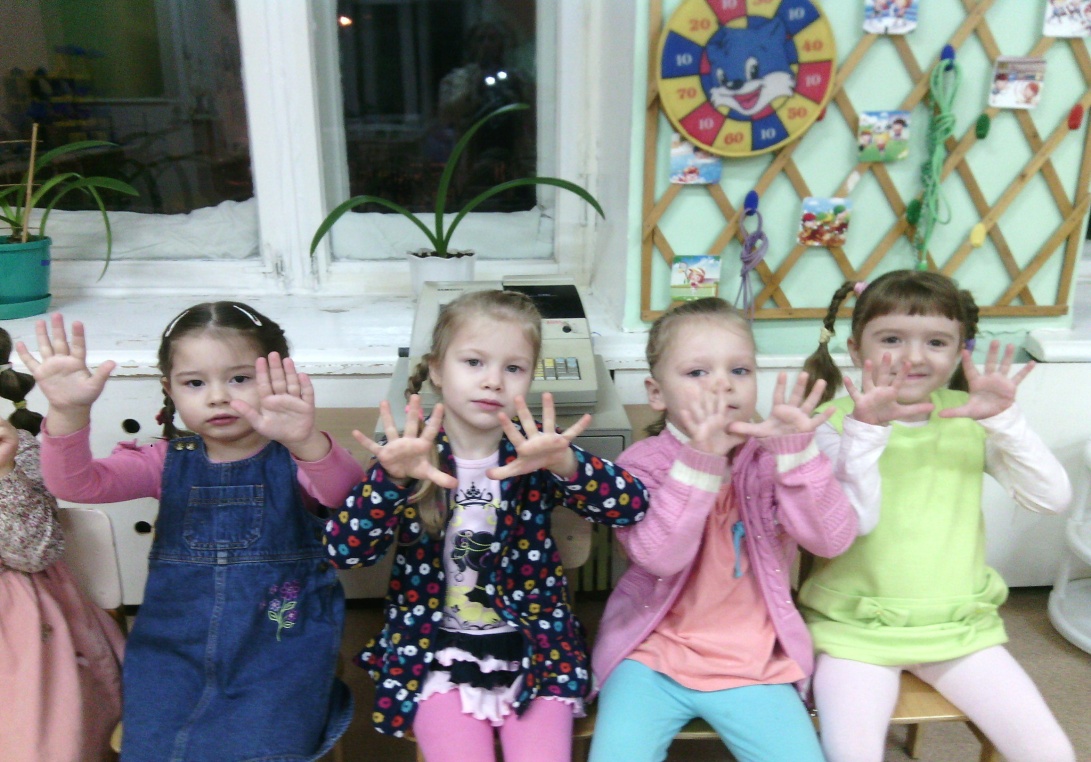 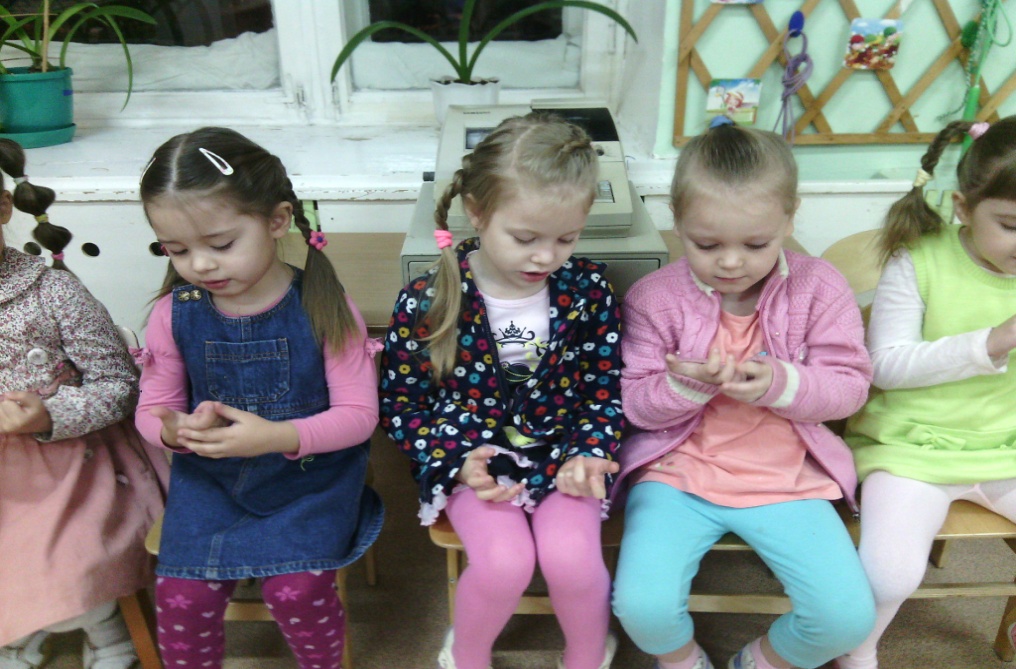 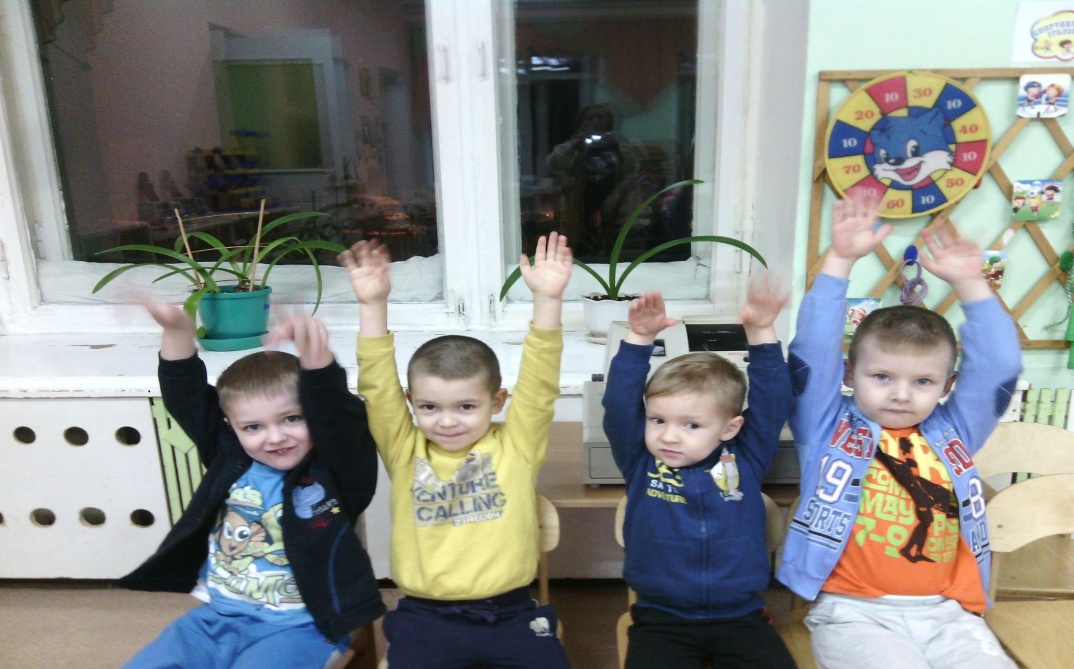 Подвижные игры
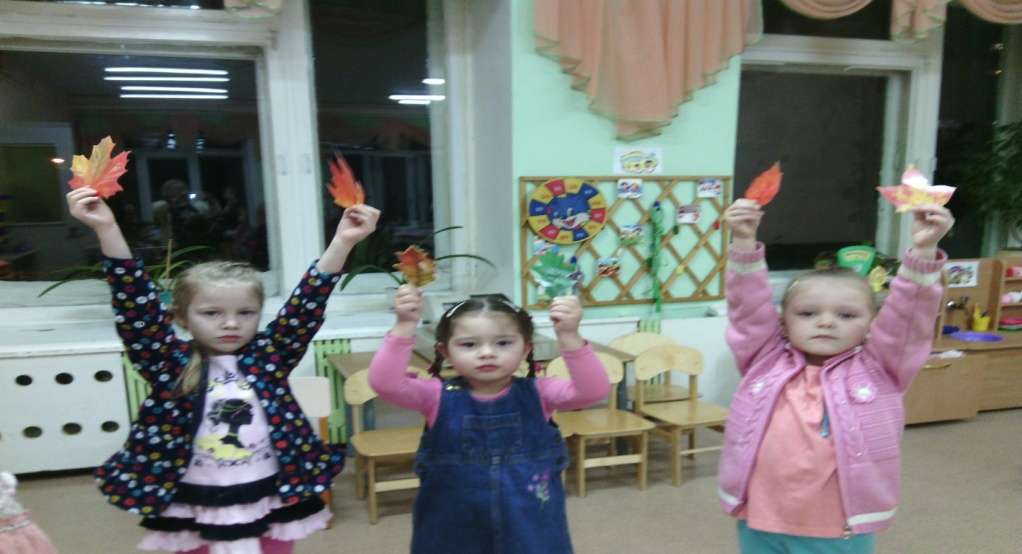 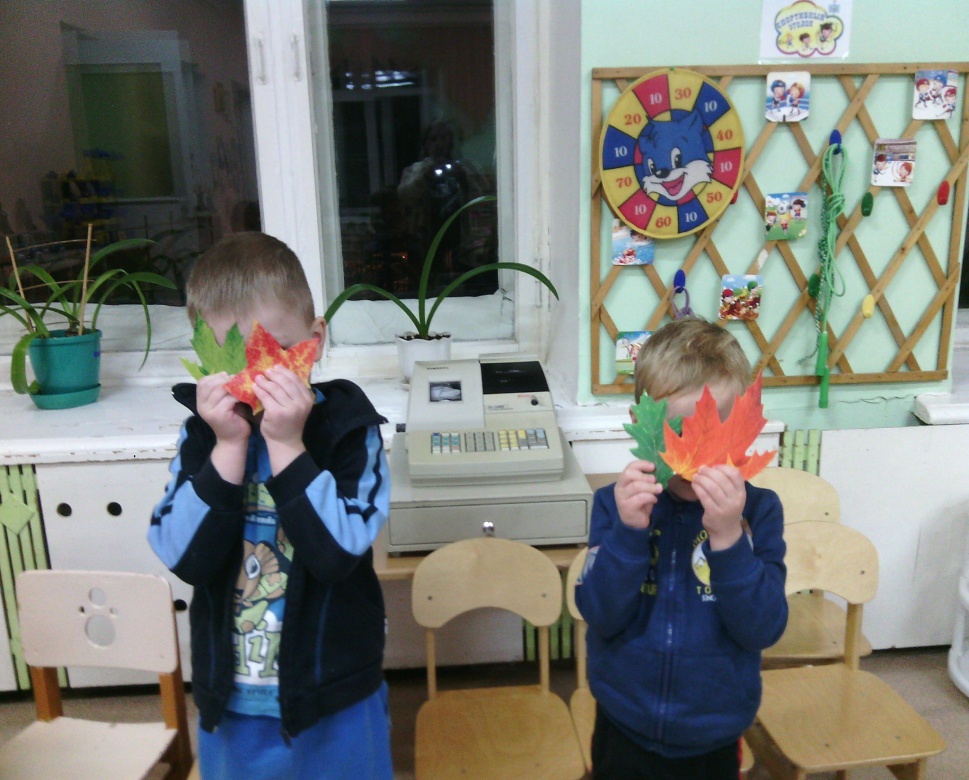 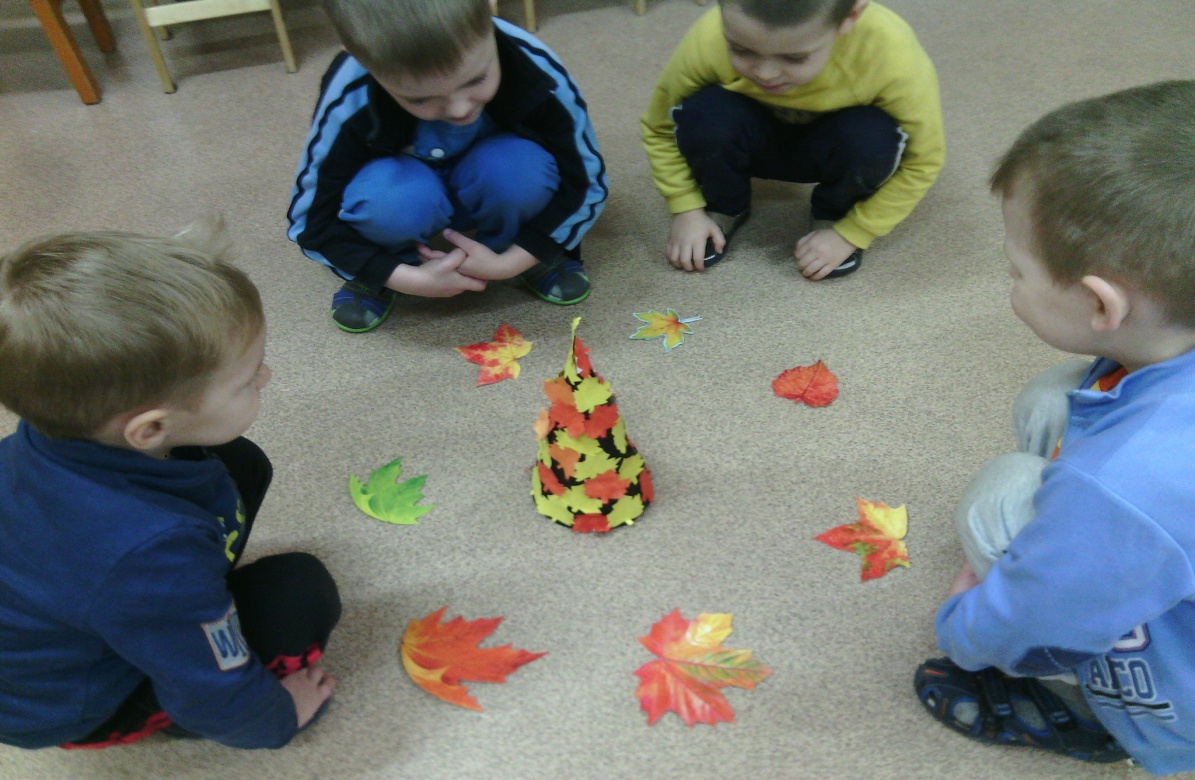 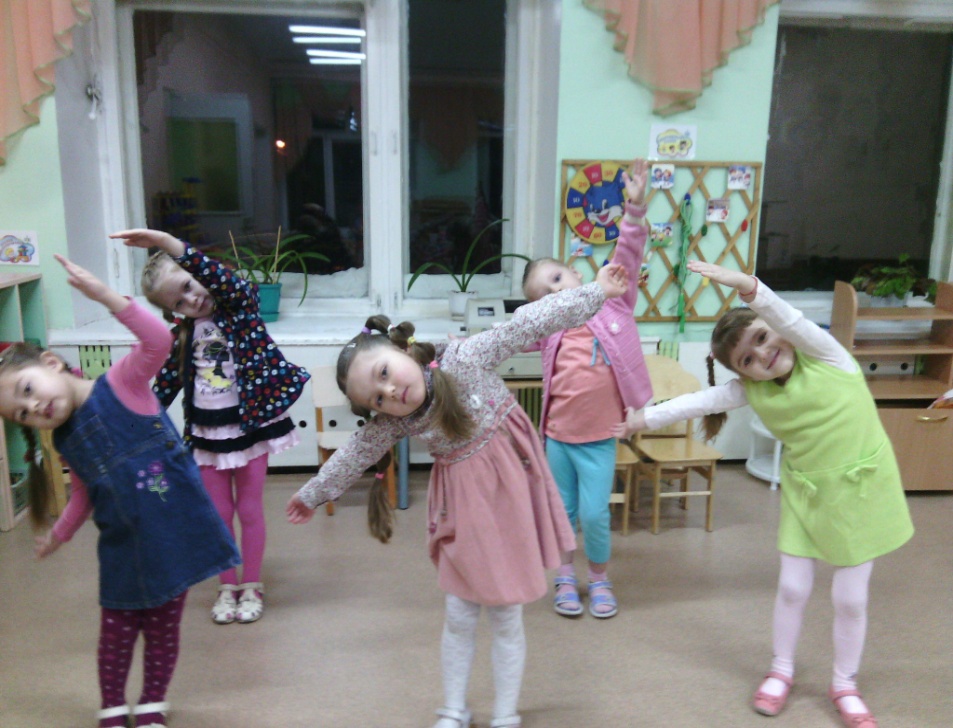 Коллективная работа «Осень разноцветная»
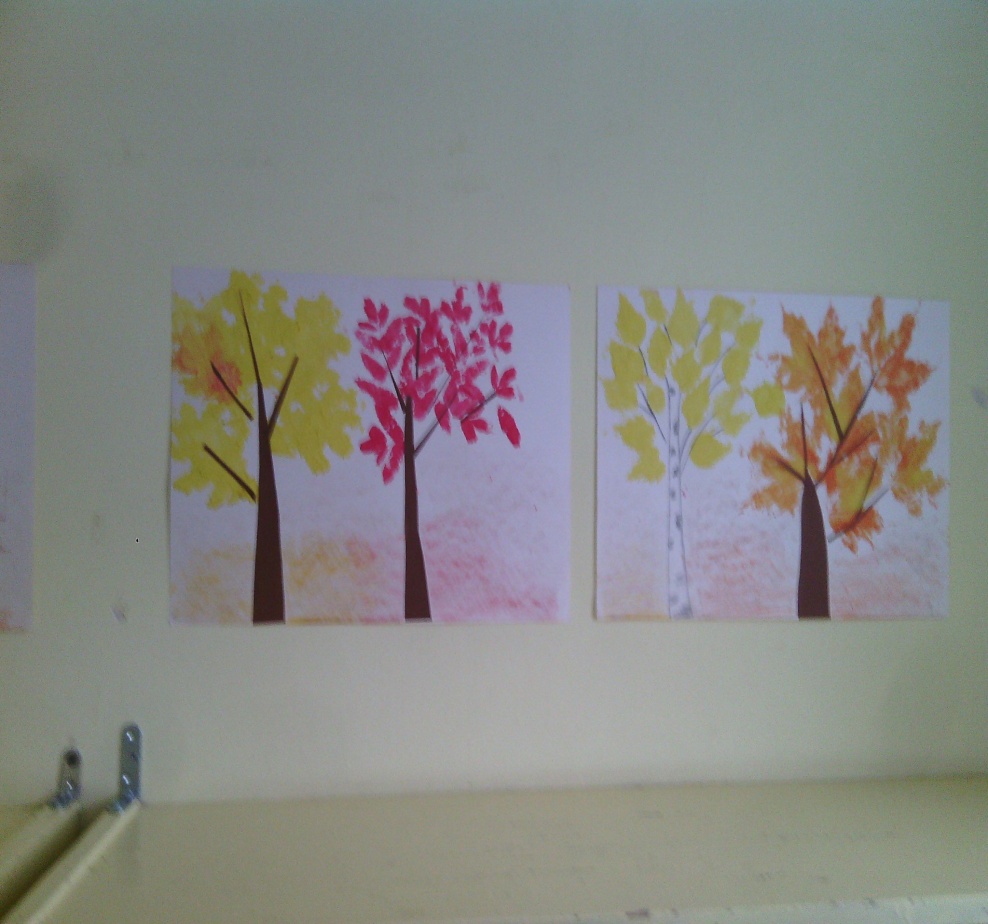 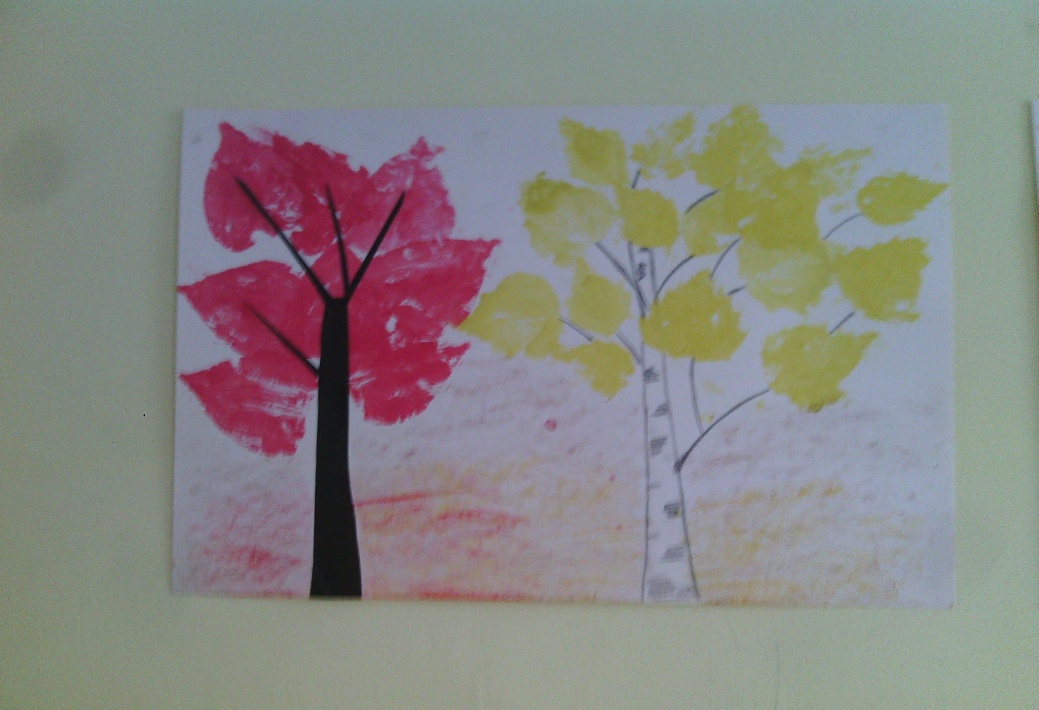 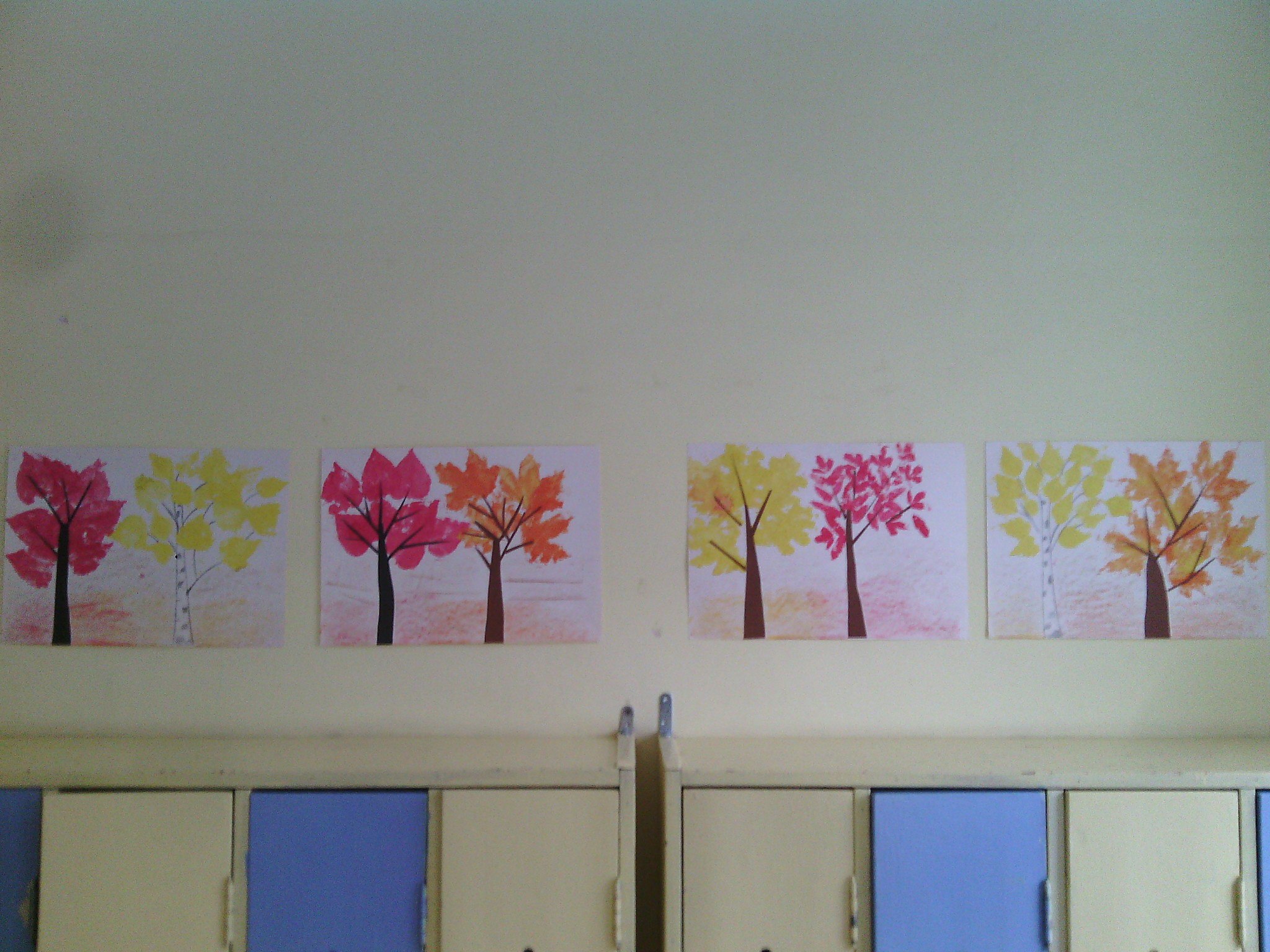